Problems for Revision
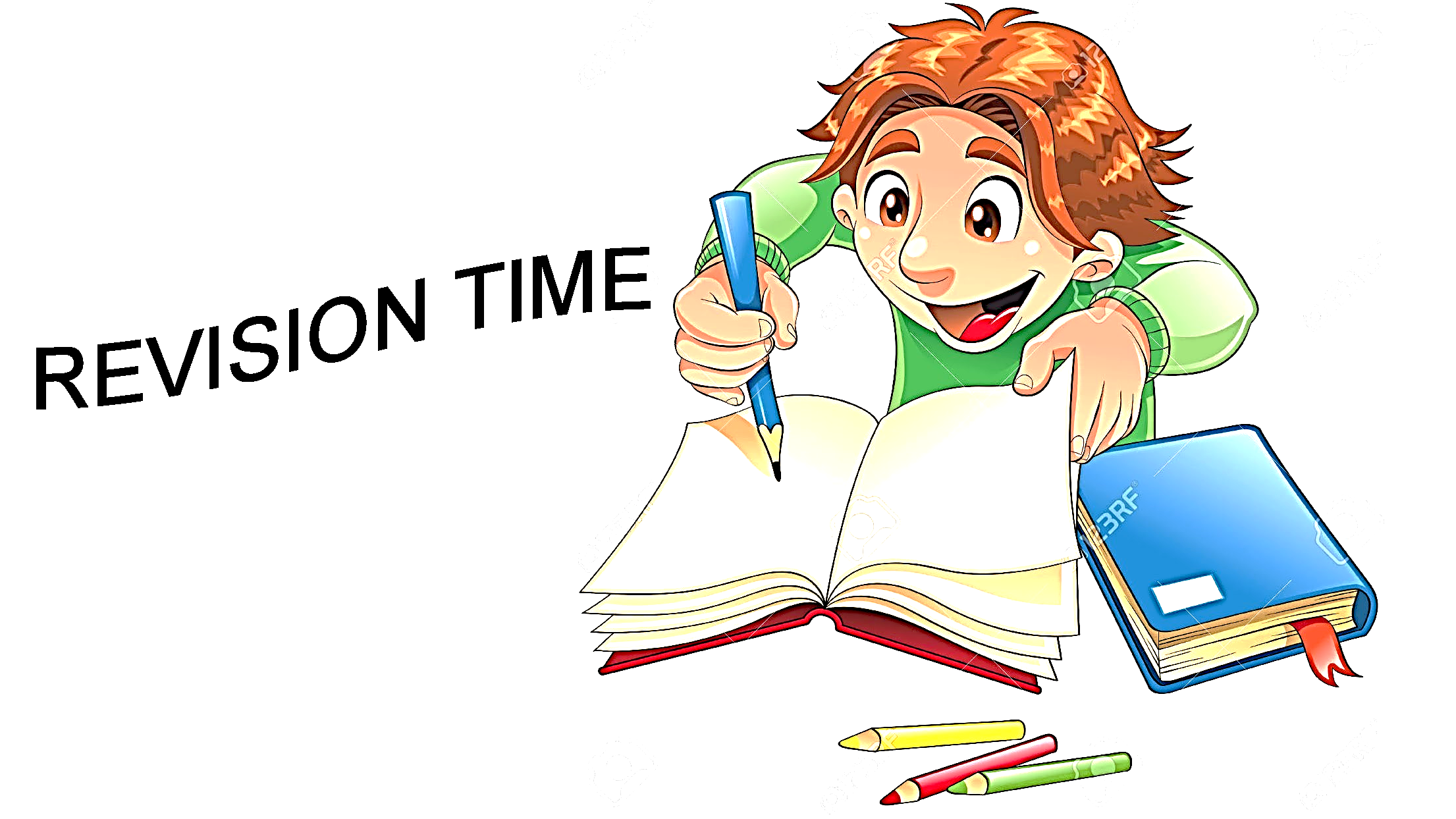 Find the measure of the hypotenuse of a right-angled triangle whose sides measure square root of 2 and square root of 3.
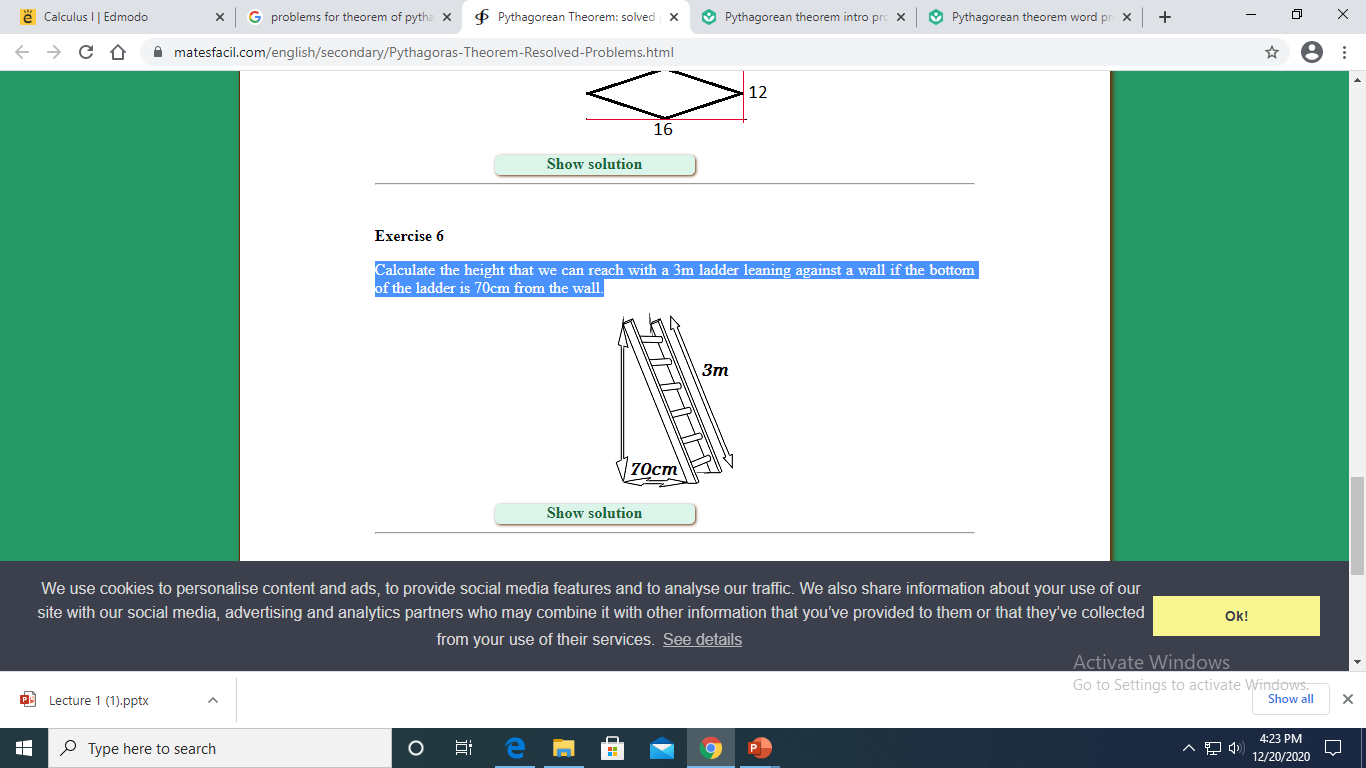 Calculate the height that we can reach with a 3m ladder leaning against a wall if the bottom of the ladder is 70cm from the wall.
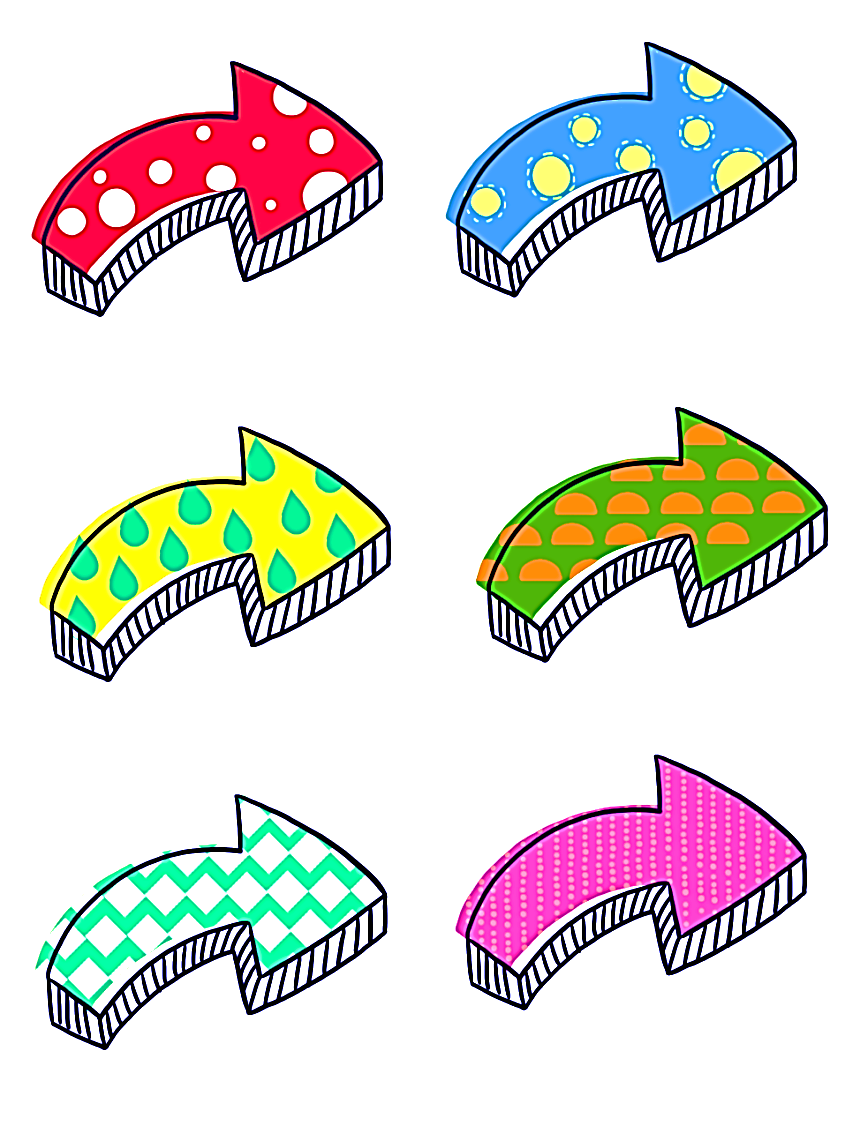 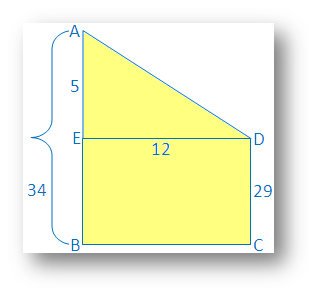 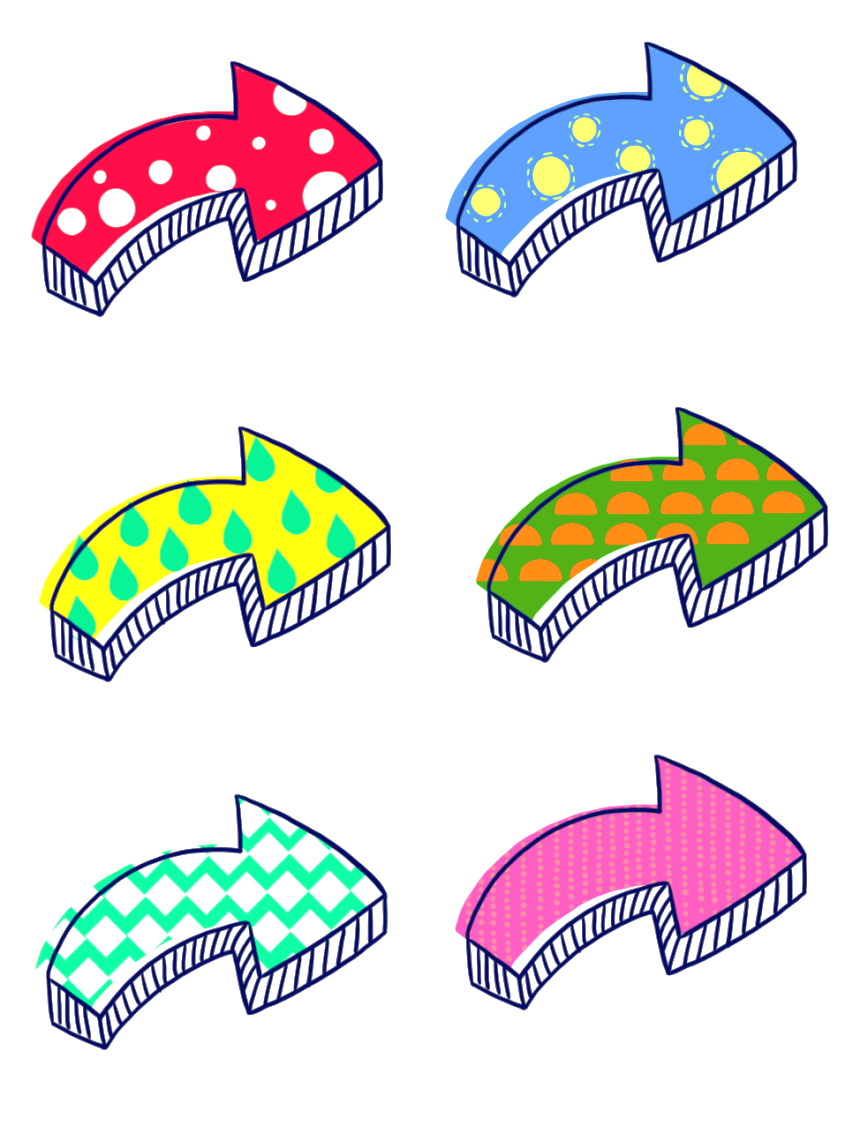 The height of two building is 34 m and 29 m respectively. If the distance between the two building is 12 m, find the distance between their tops.
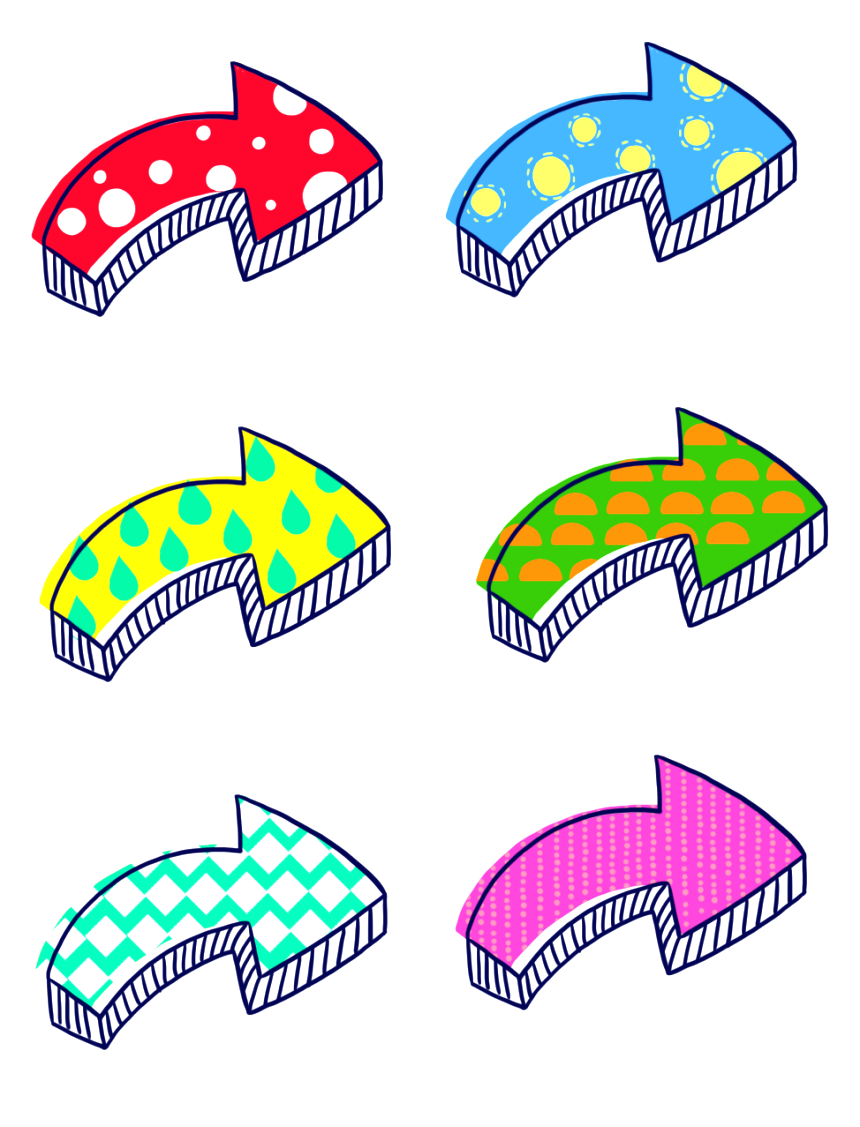 Find the perimeter of a rectangle whose length is 150 m and the diagonal is 170 m.
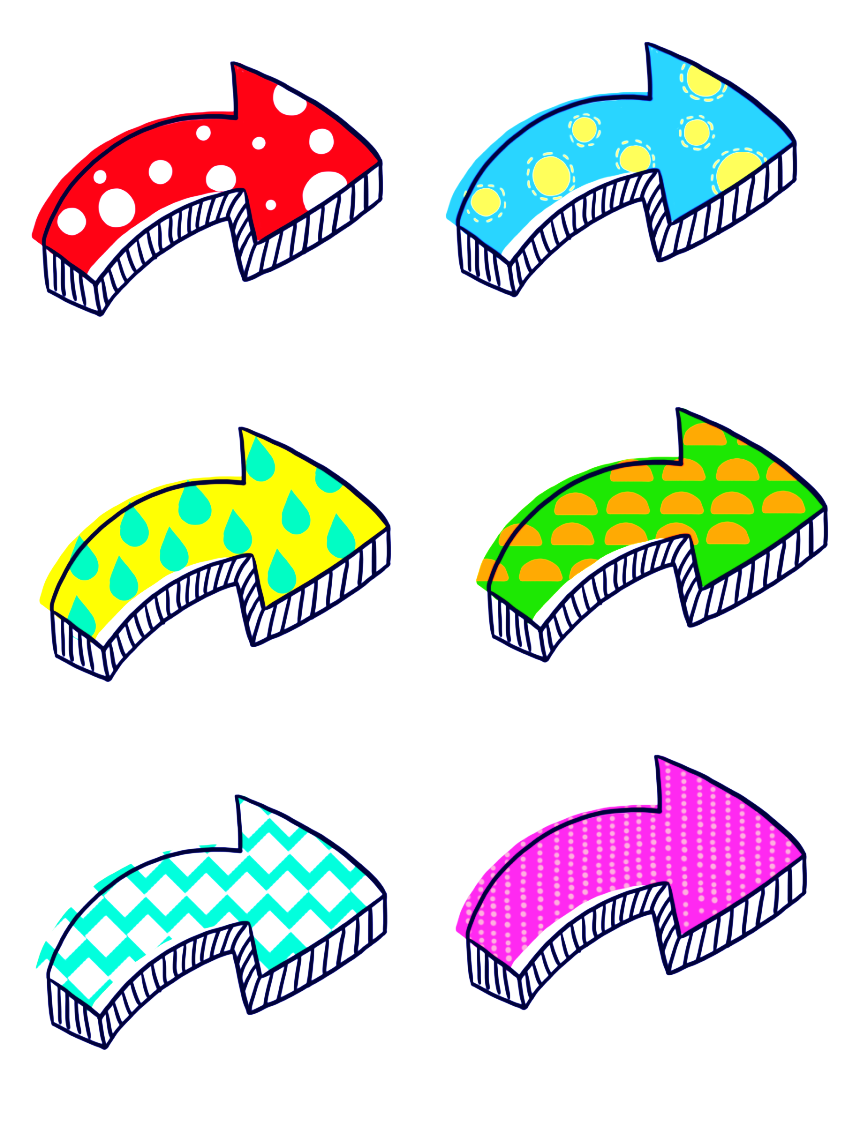 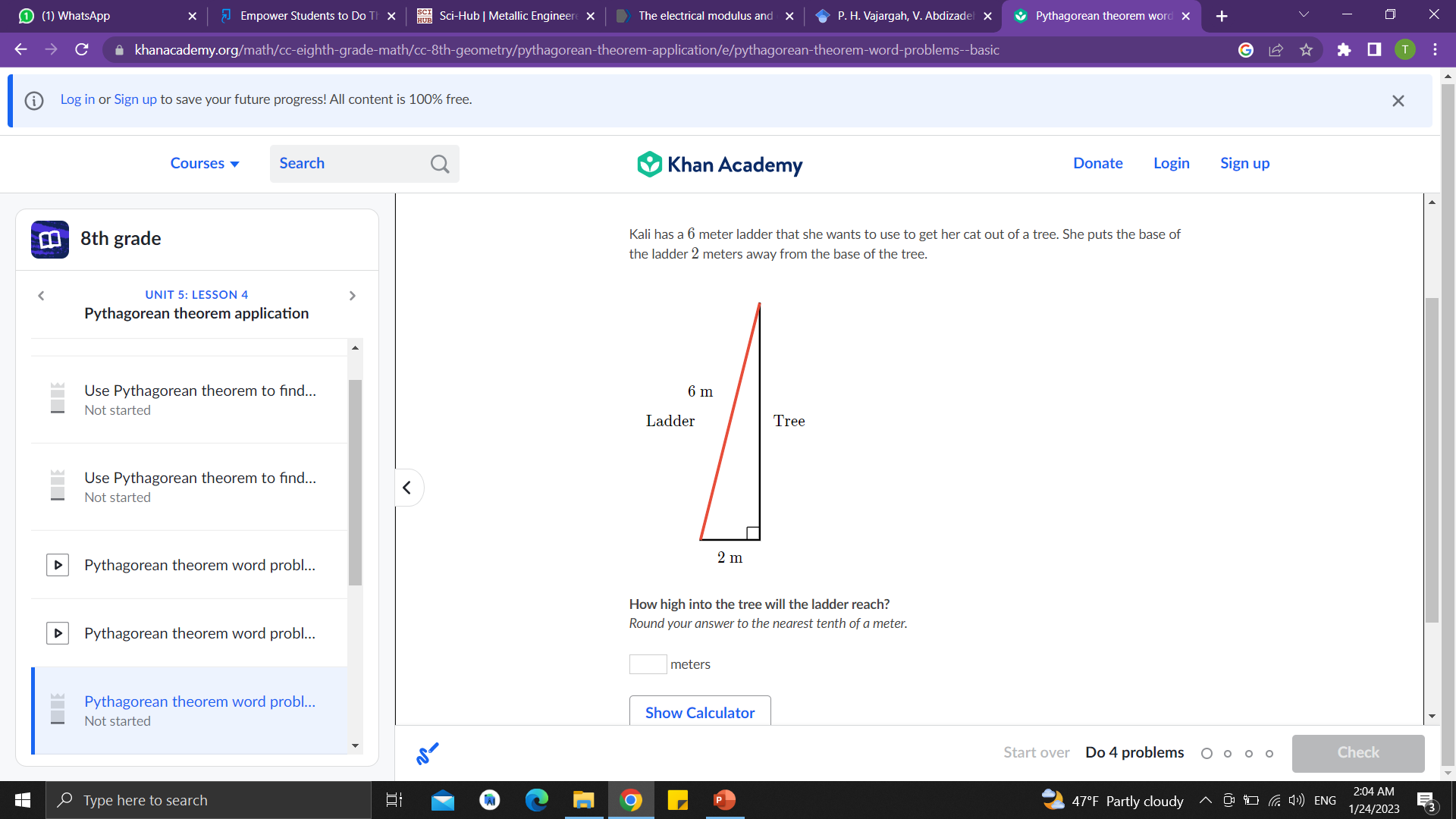 Ahmed has a 6 meter ladder that he wants to use to get his cat out of a tree. He puts the base of the ladder 2 meters away from the base of the tree. How high into the tree will the ladder reach?
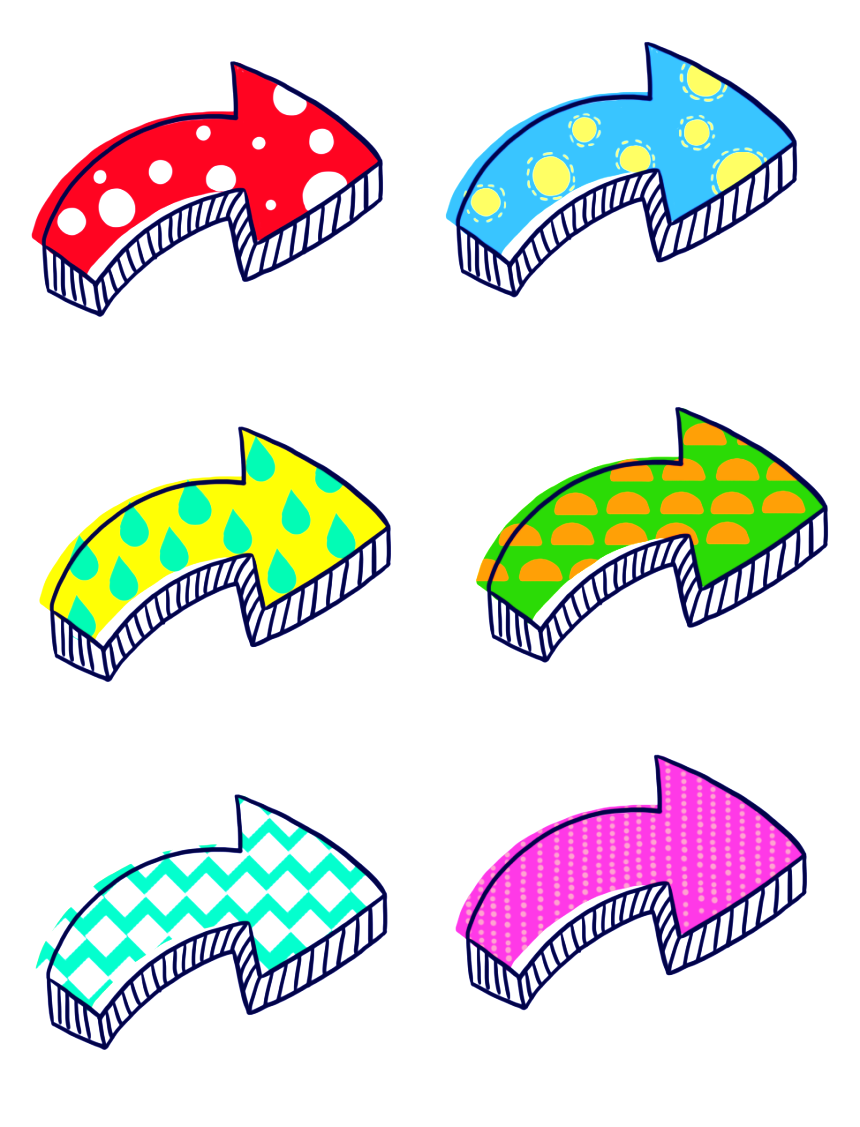 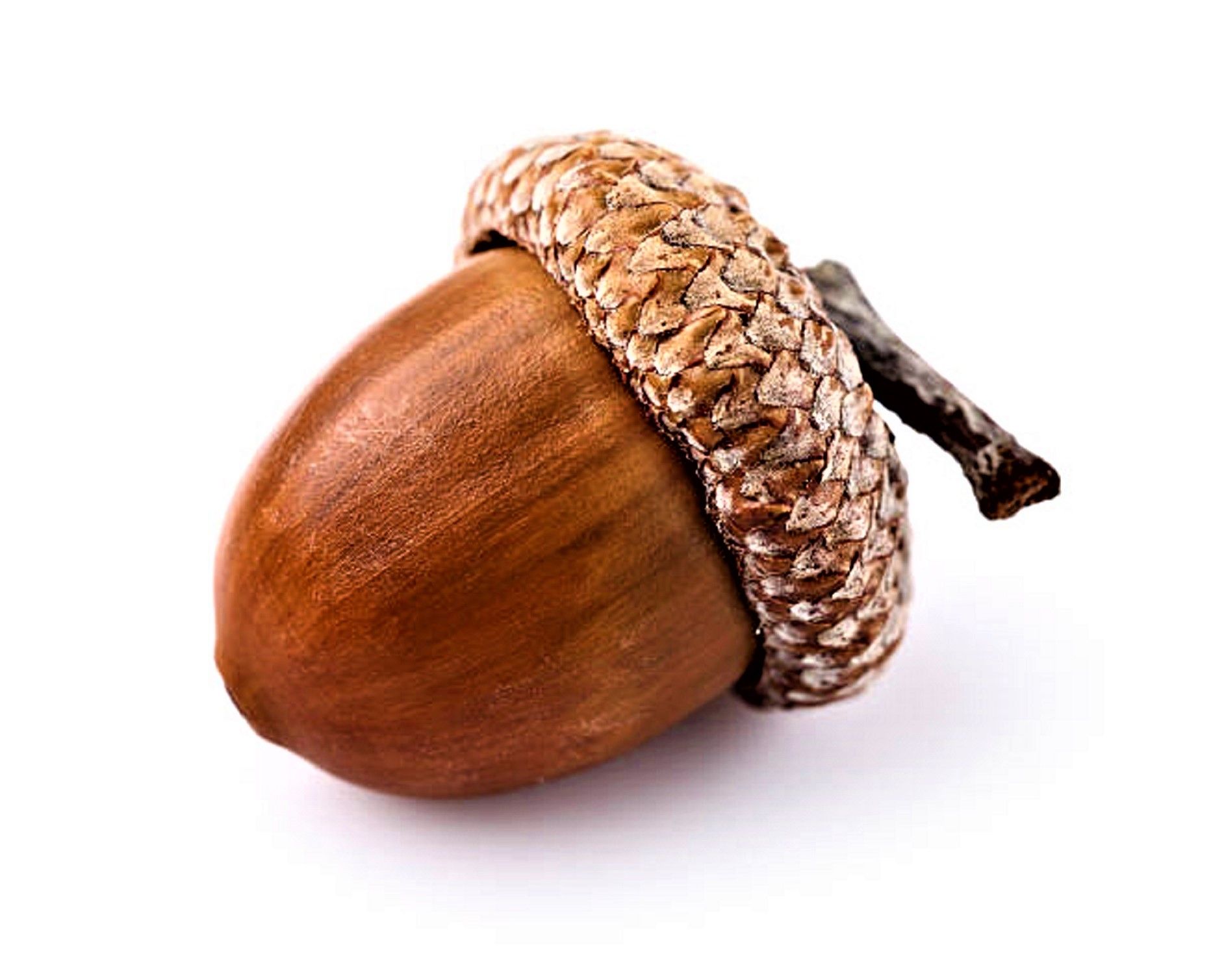 A flying squirrel lives in a nest that is 16 feet high in a tree. To reach a fallen acorn that is 12 feet from the base of the tree, how far will the flying squirrel have to glide?
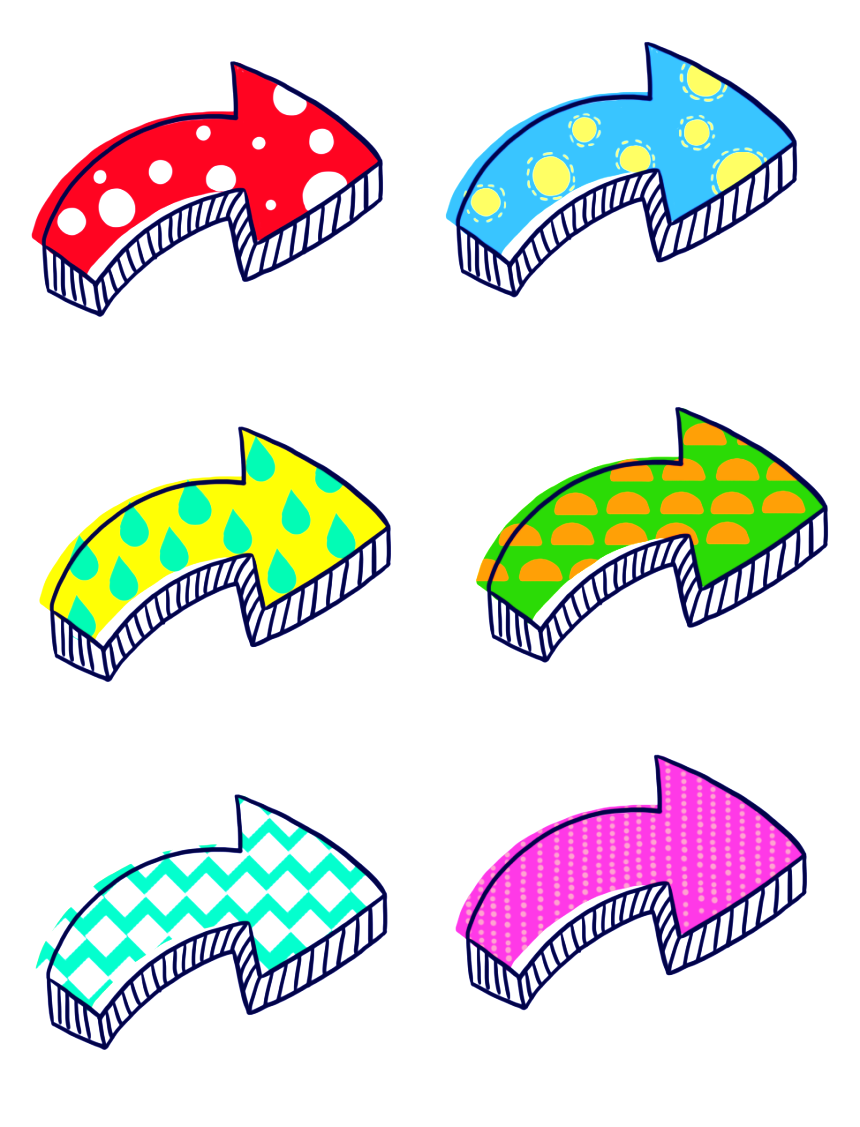 Negative six times a number decreased by 19 is no more than the seven times the number increased by 23.  Find the number.
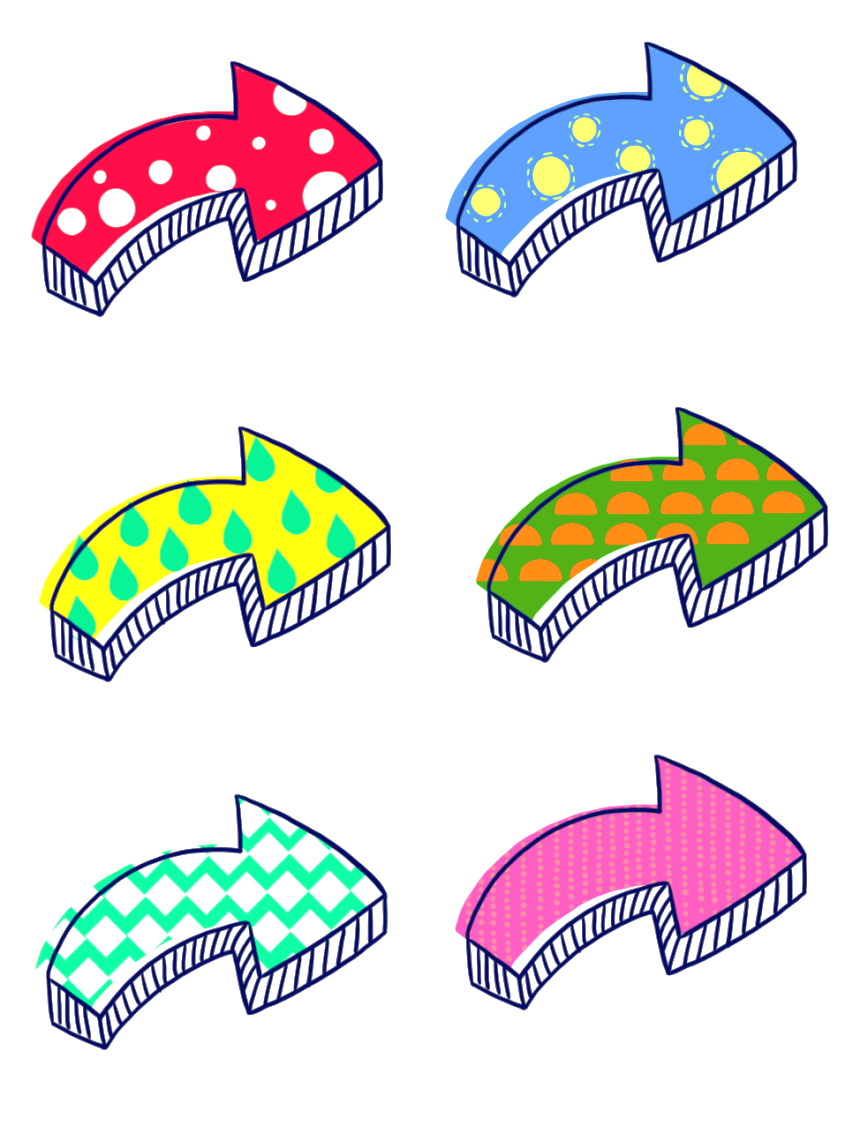 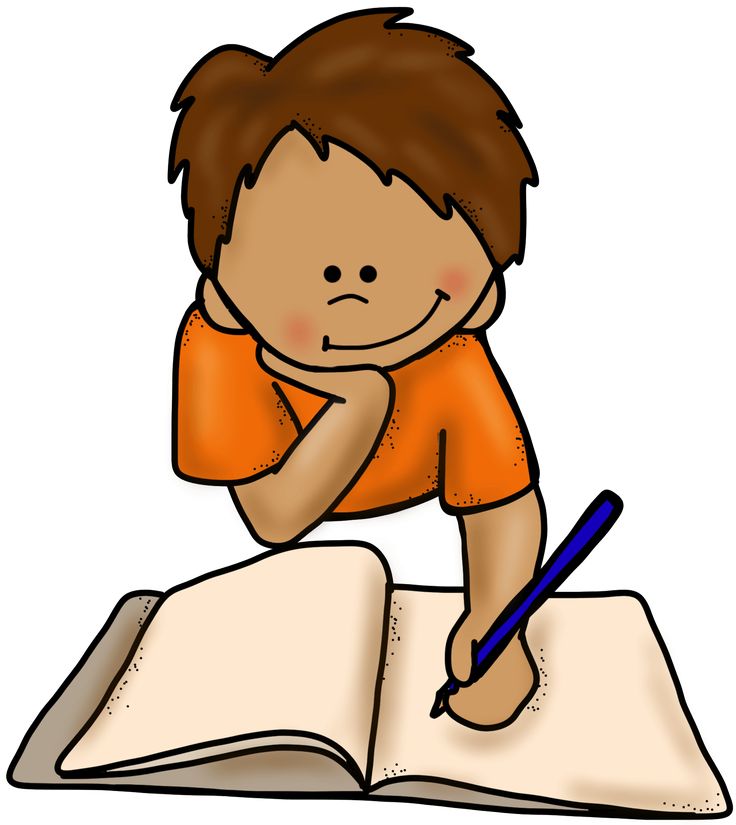 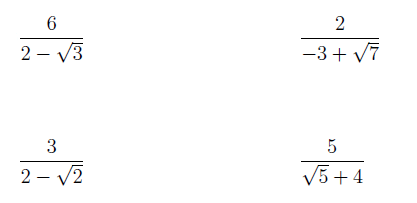 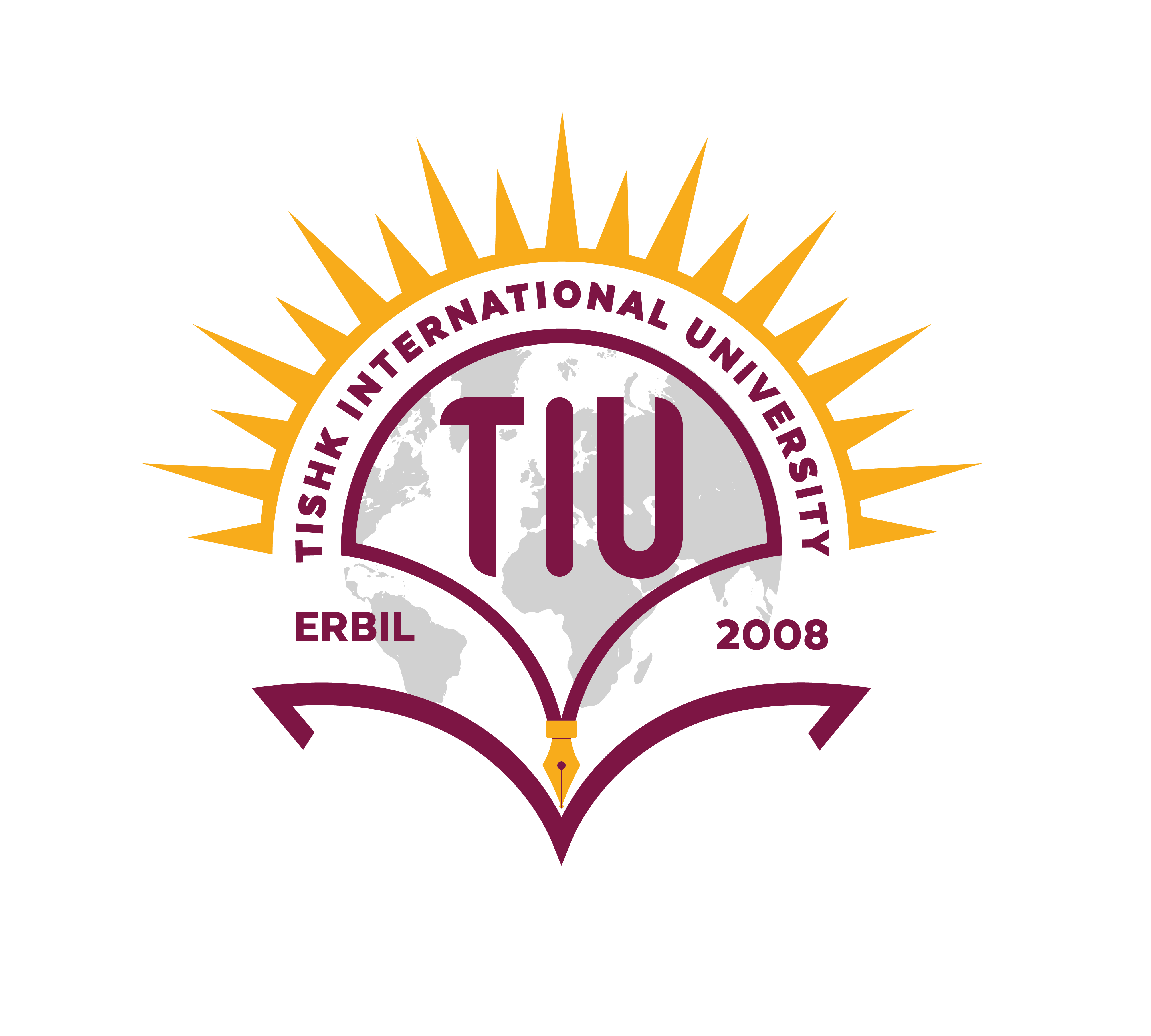 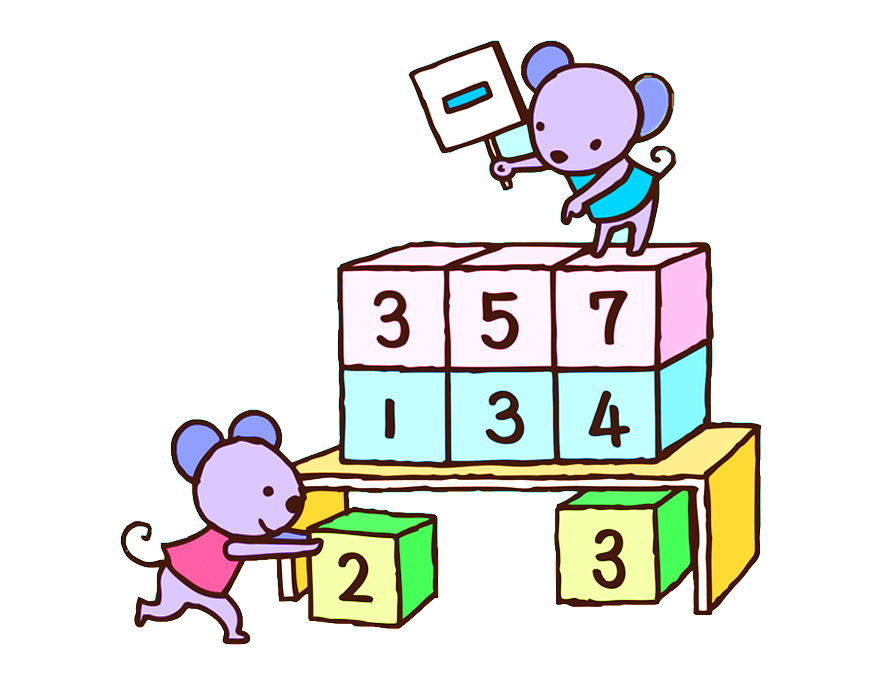 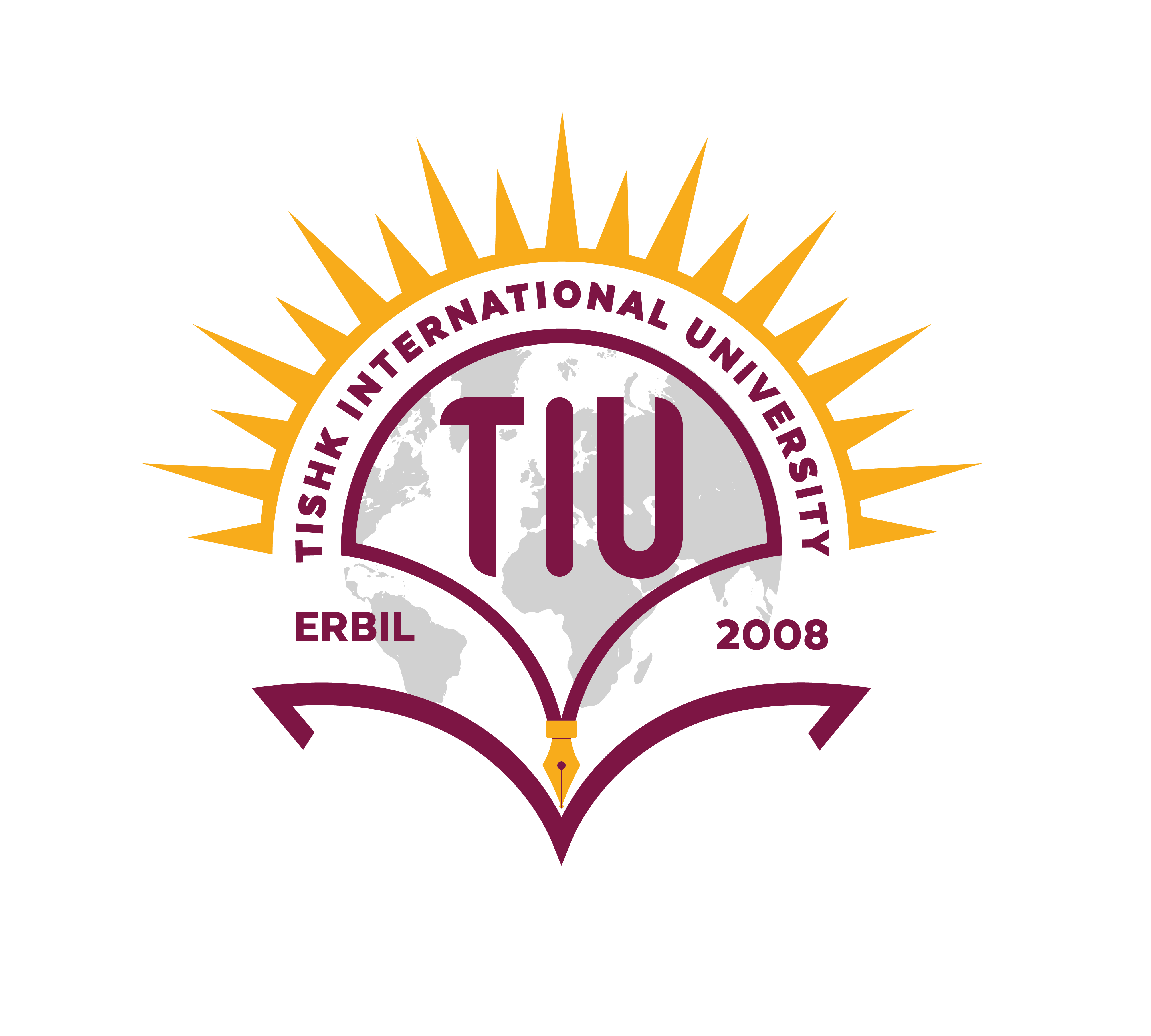 Lecture 3
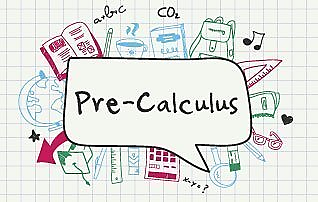 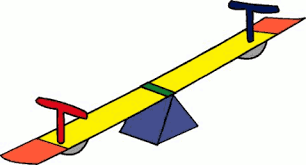 Distance and Midpoint
Absolute Value: equation & inequality
Line Equation
Systems of Equations
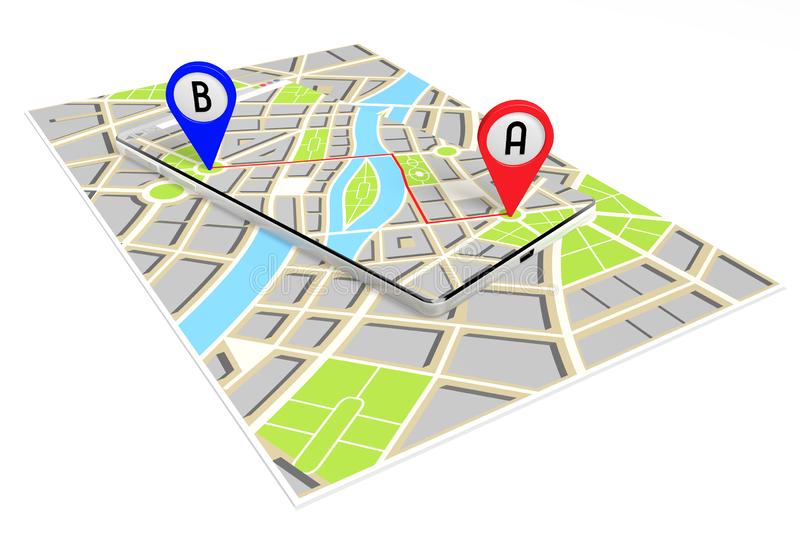 Ms. Togzhan Nurtayeva
Course Code: IT 161/A
Semester 1
Week 5-6
Date: 09.01.2024
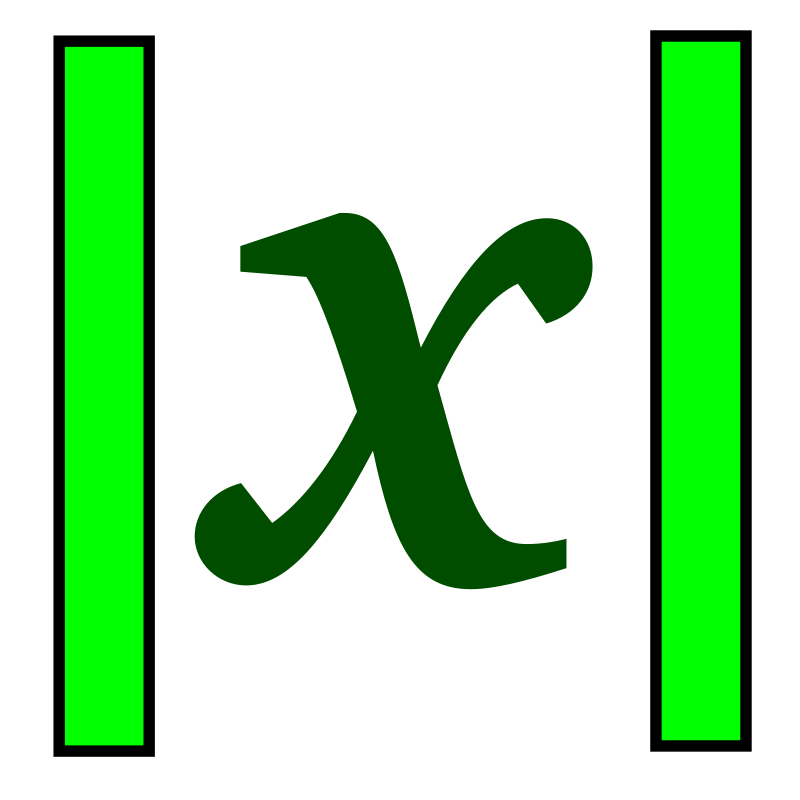 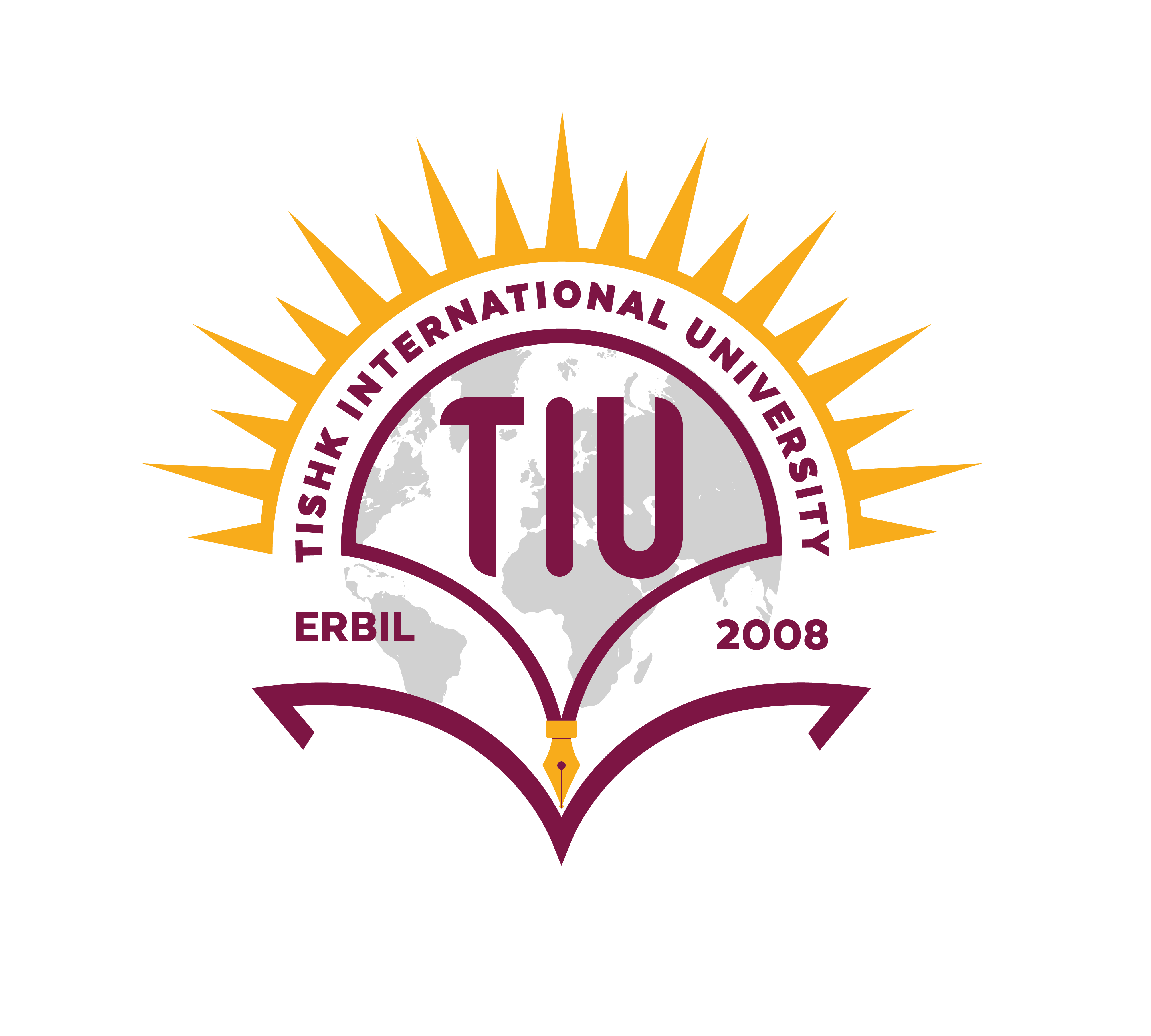 The Cartesian Plane
Plot points on a graph:
Distance
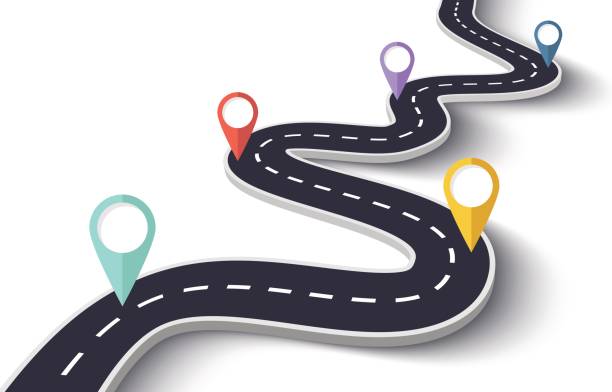 d
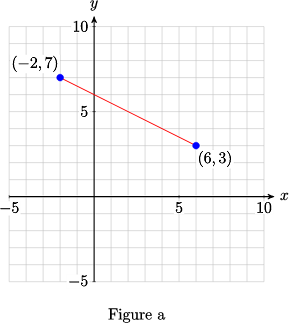 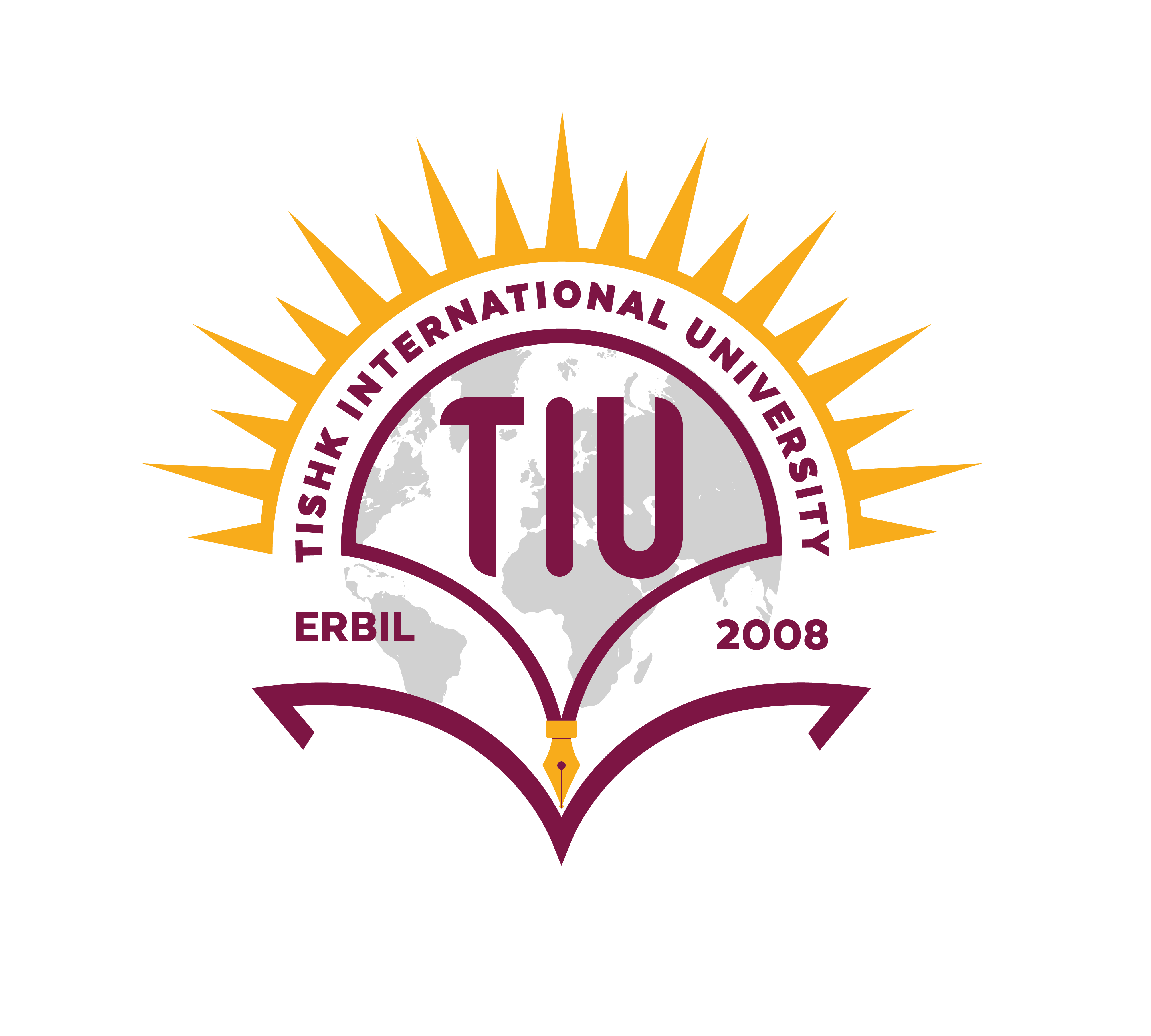 Midpoint
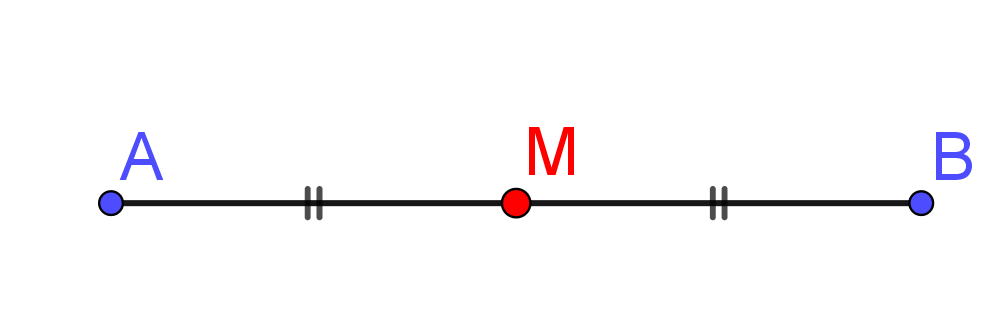 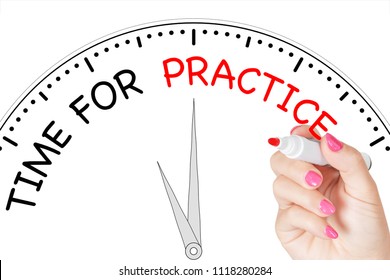 A (0, 2)
B (4, 5)
C (4, 2)
Find the length of AB, BC, and AC.
P (1, 2)
Q (5, 6)
R (a, 2) – at this point occurs right-angle
Find a. Find the length of PQ, QR and PR.
Find distance between two points (1, 3) and (3, 12).
Find distance between two points (2, 3) and (8, 27). Find midpoint of the line segment.
Find midpoint of the line segment between two points (1, 4) and (3, 10).
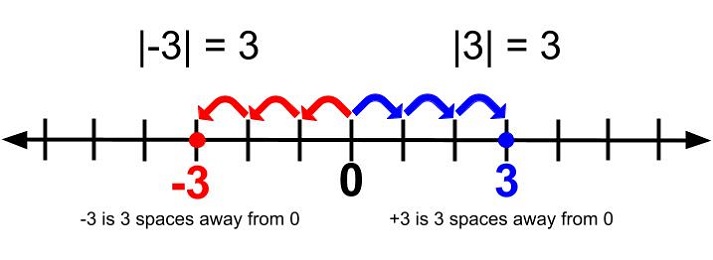 Distance and Absolute Value
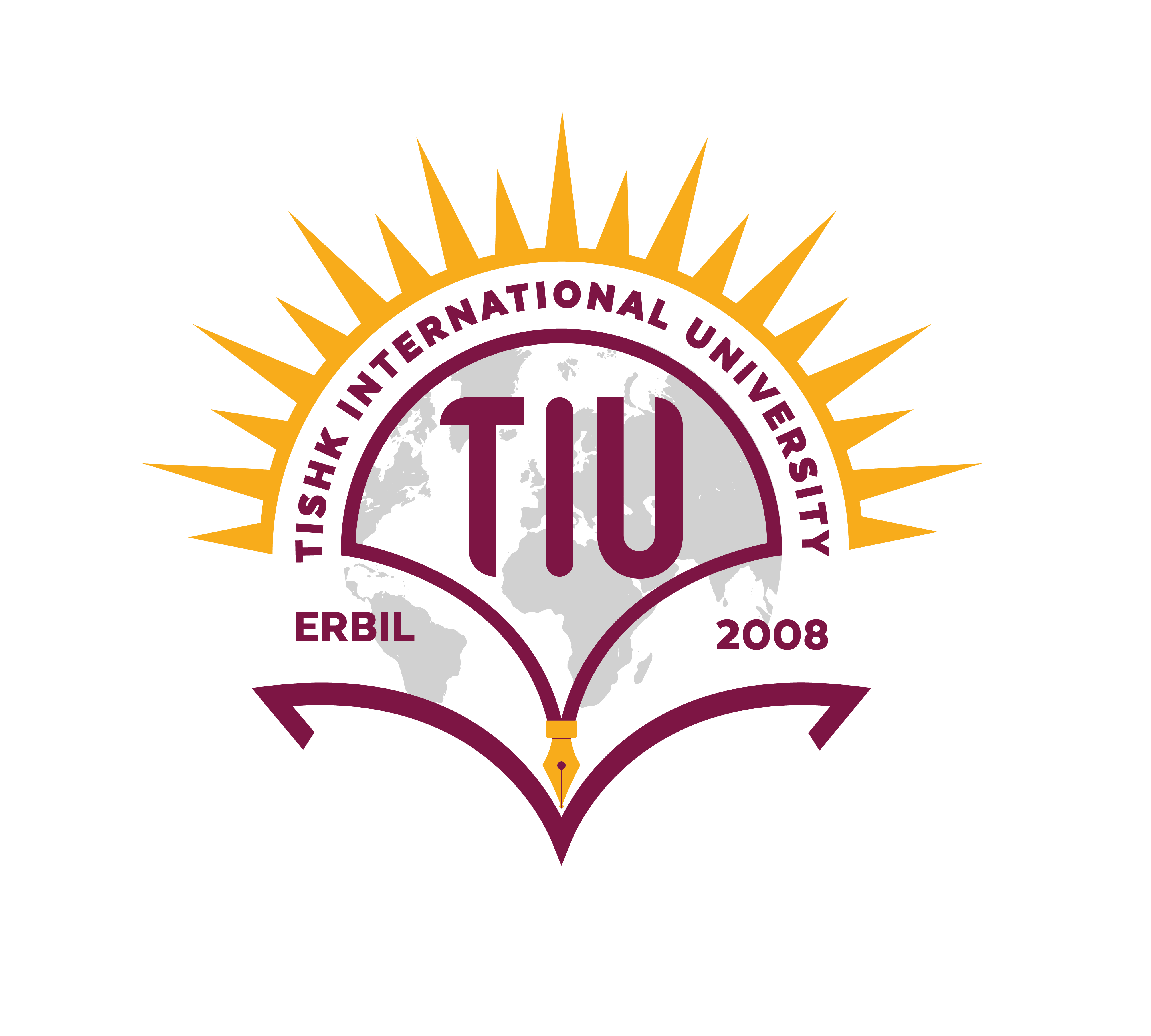 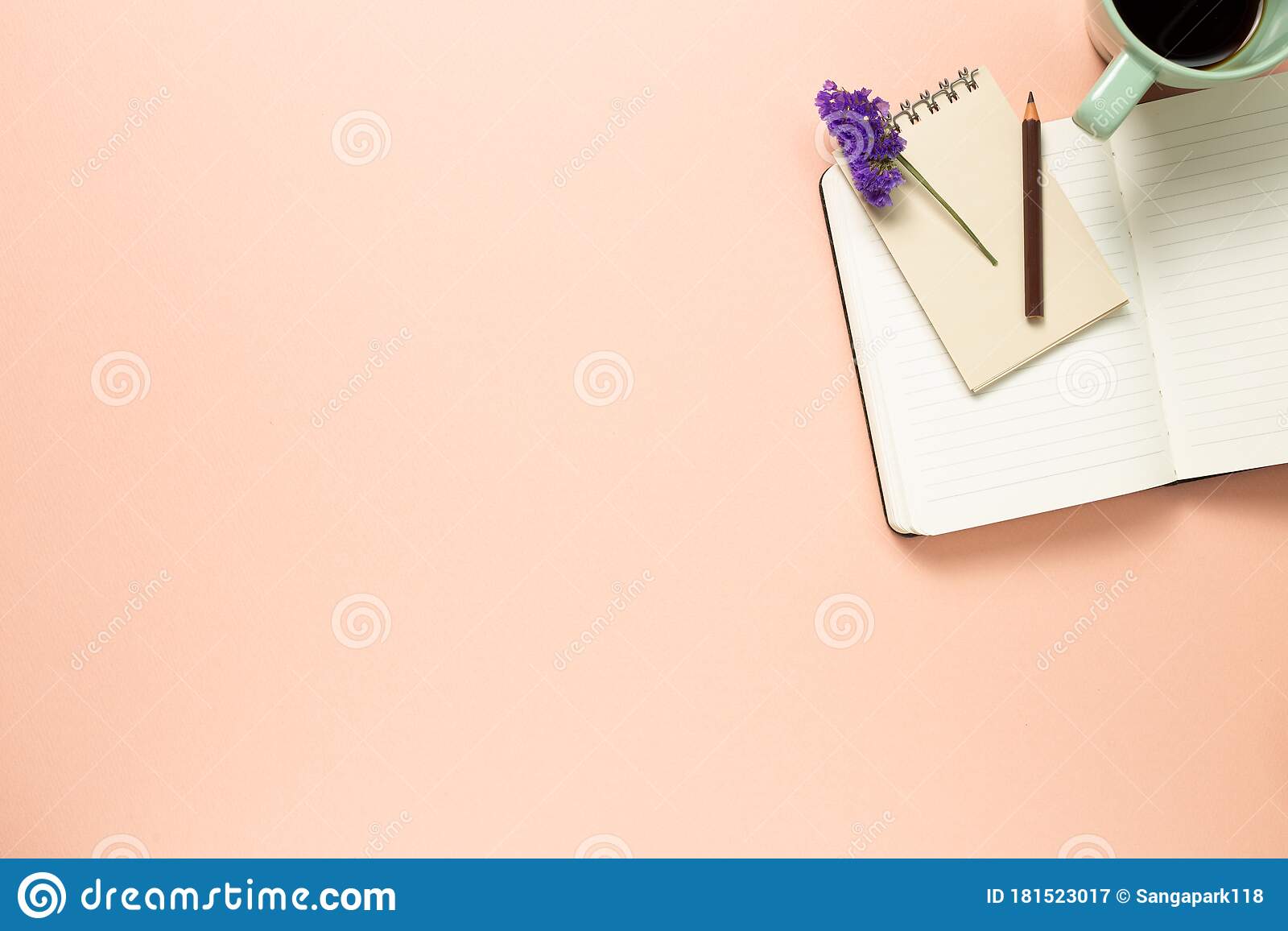 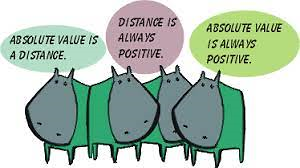 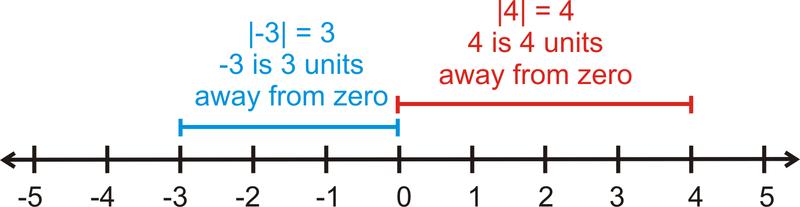 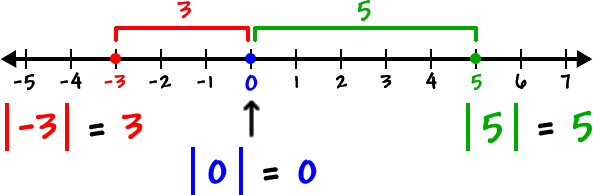 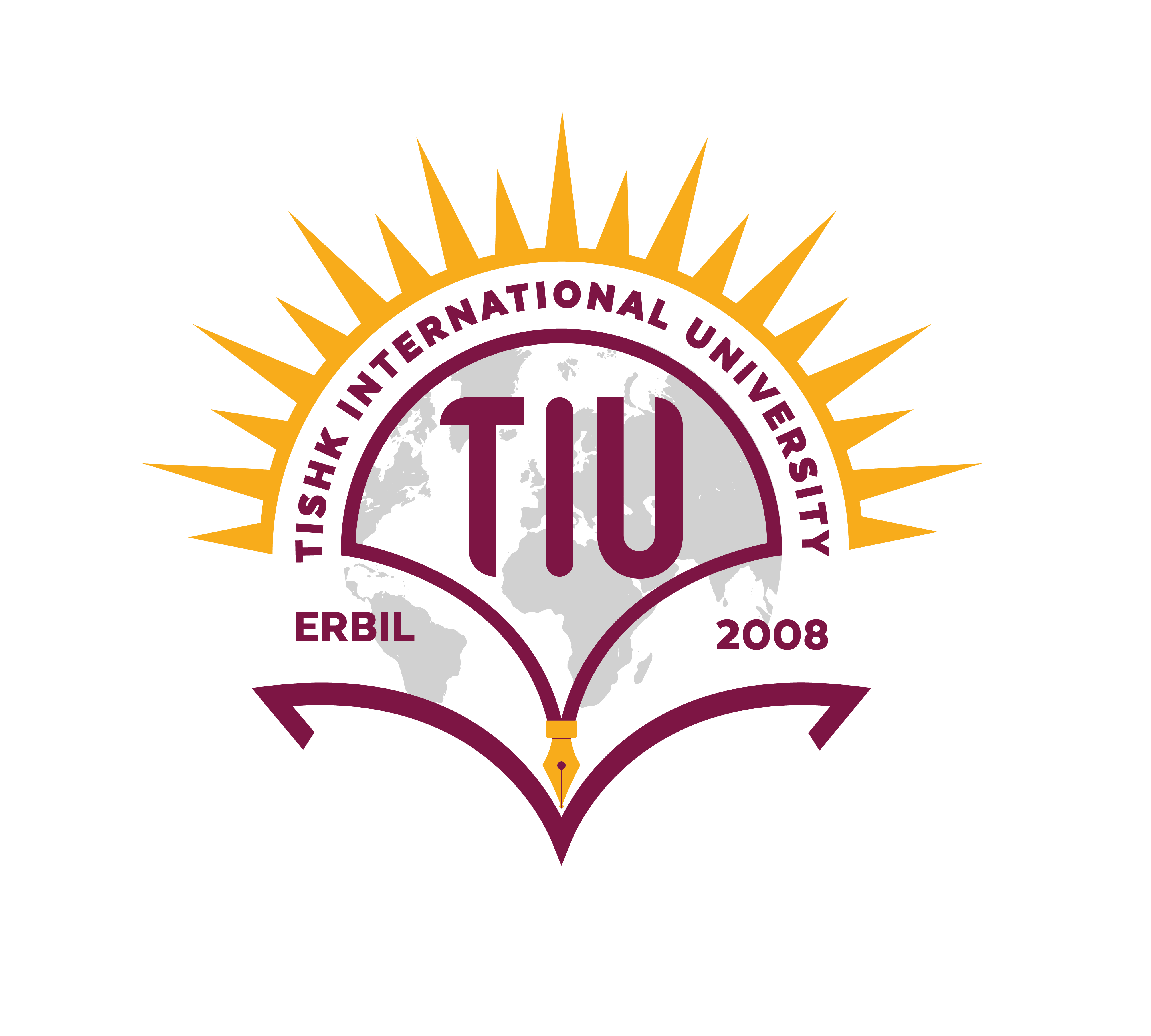 Absolute Value Equation
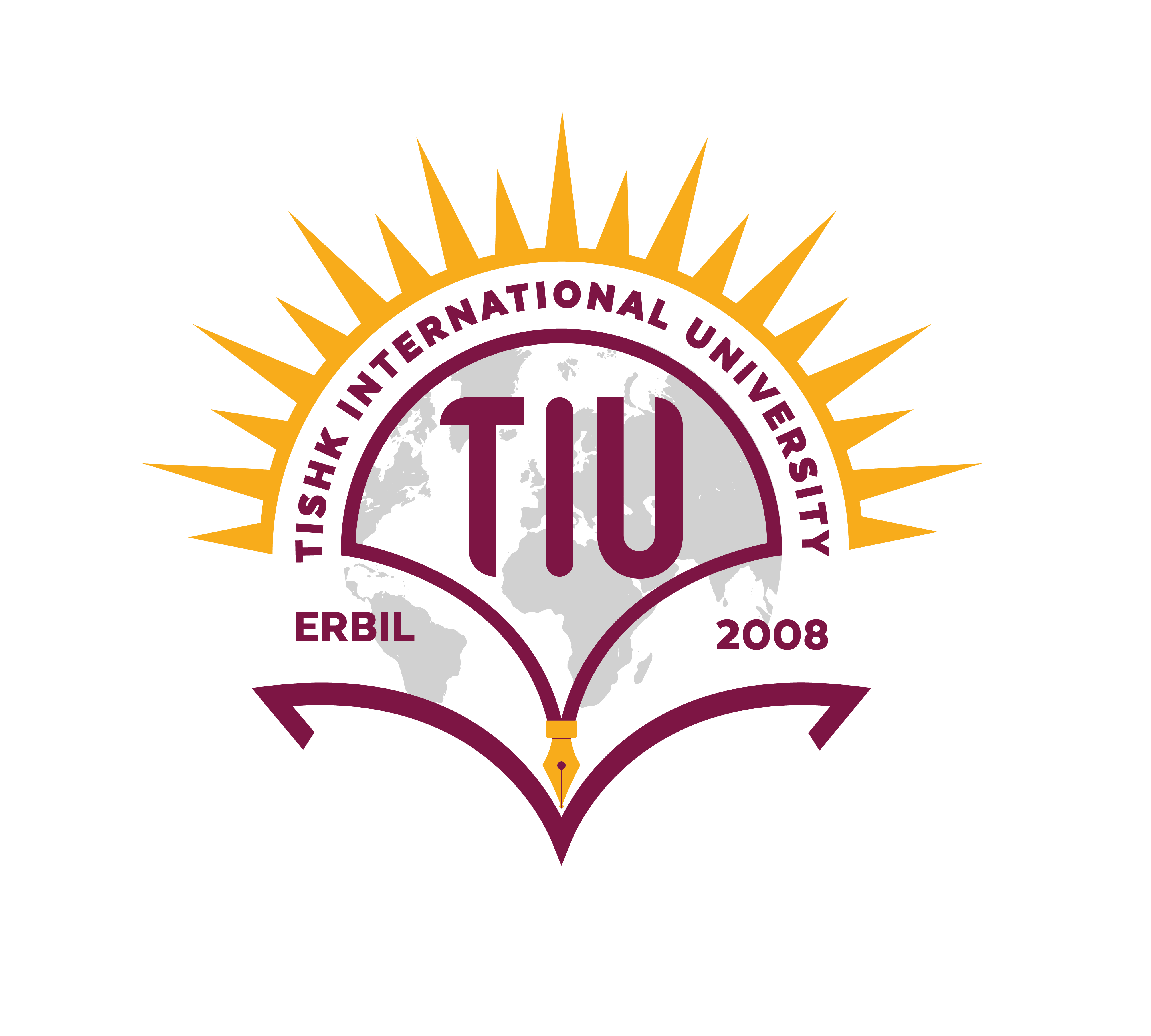 Absolute Value Inequality
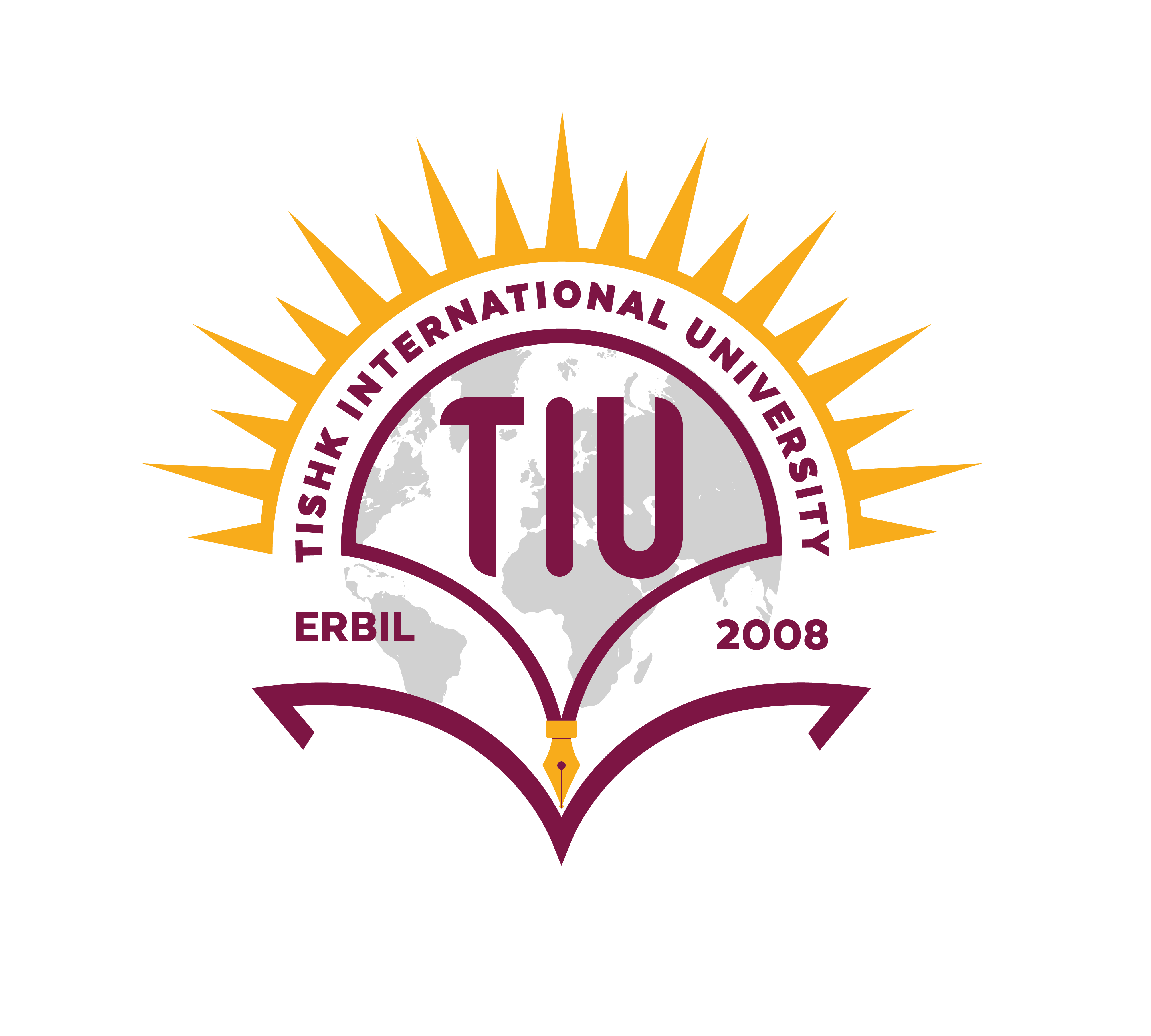 Absolute Value on both sides
Check each case that is true:
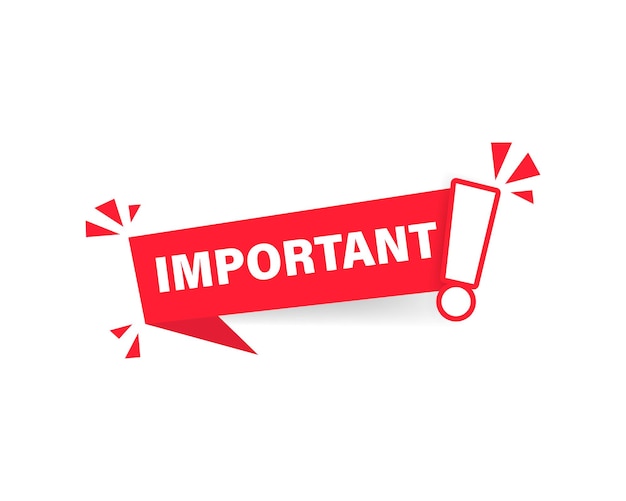 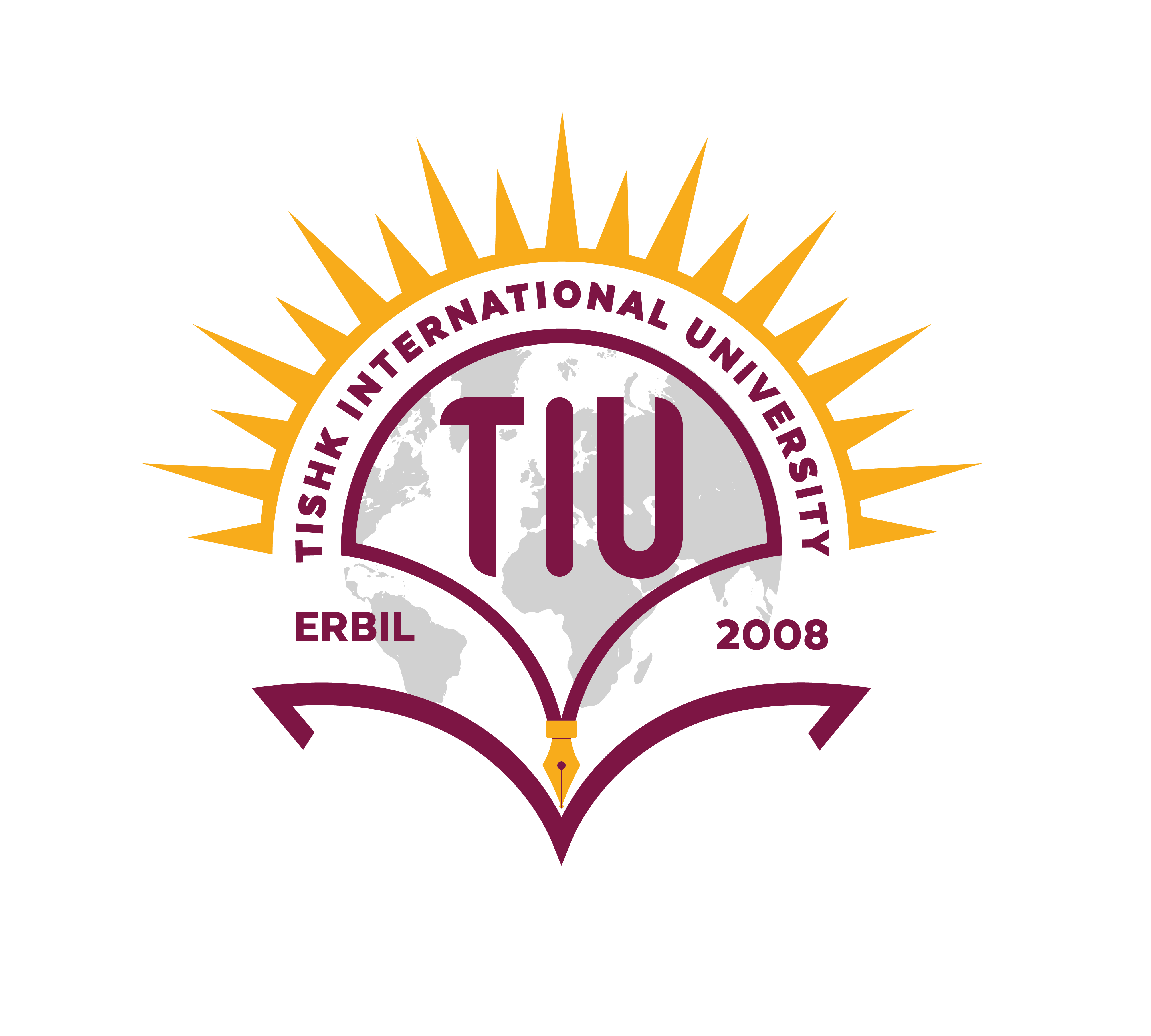 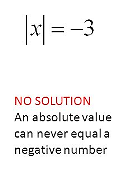 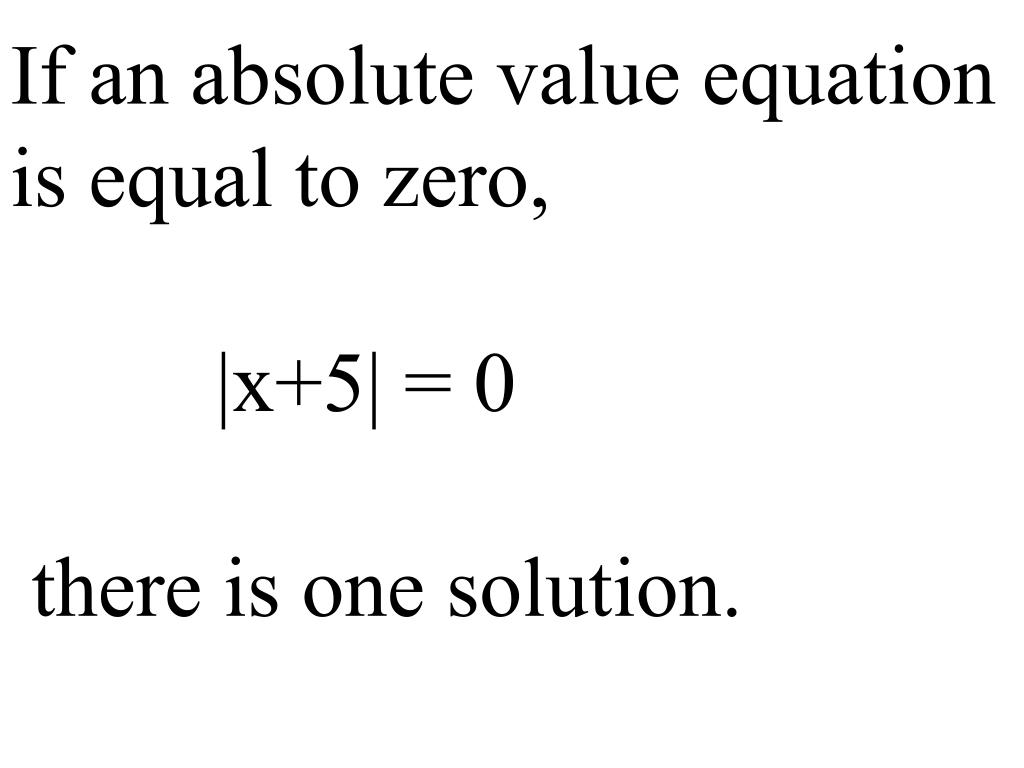 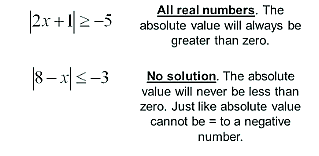 Example:
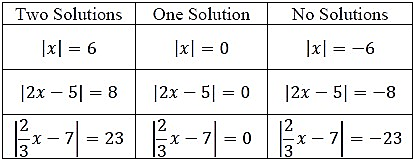 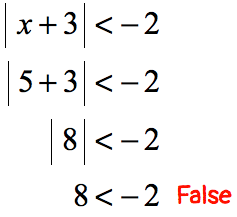 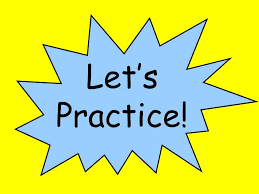 Solve the equation.
Solve the inequality.
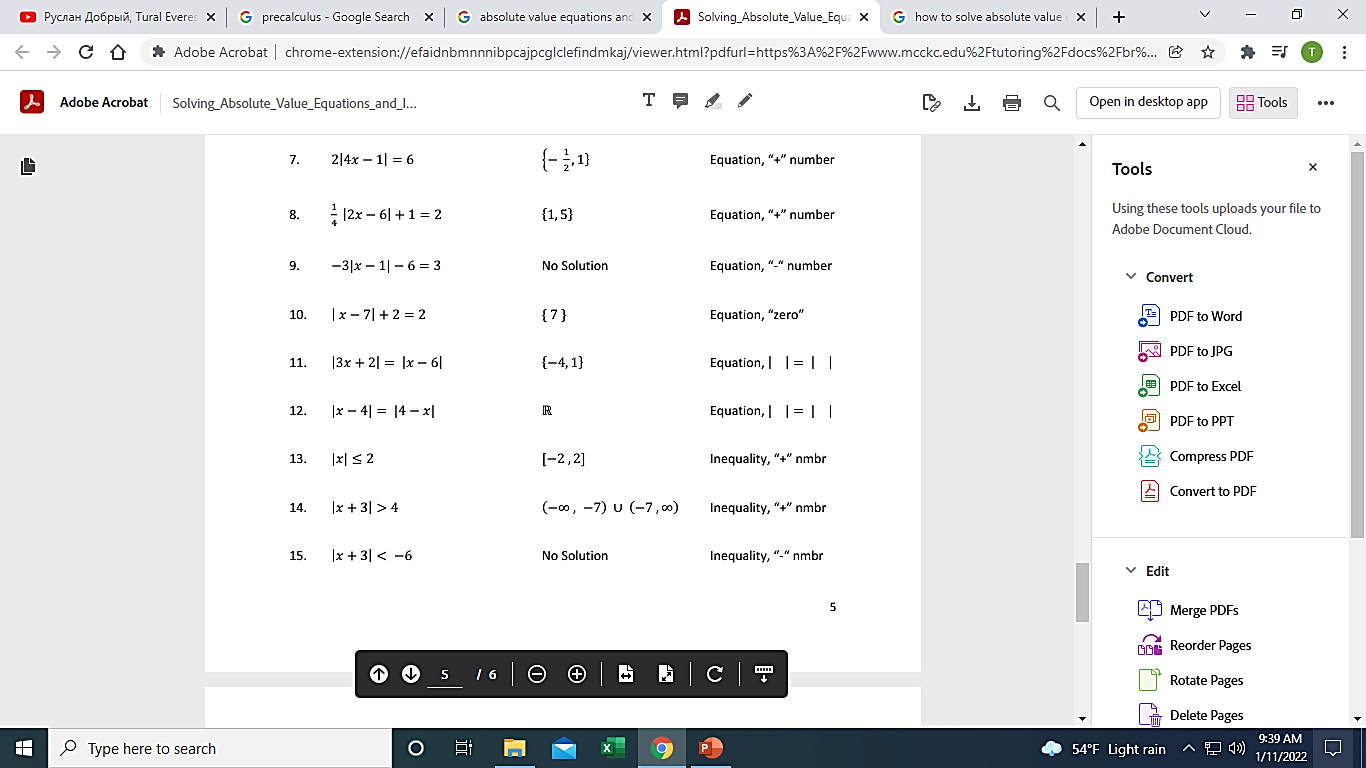 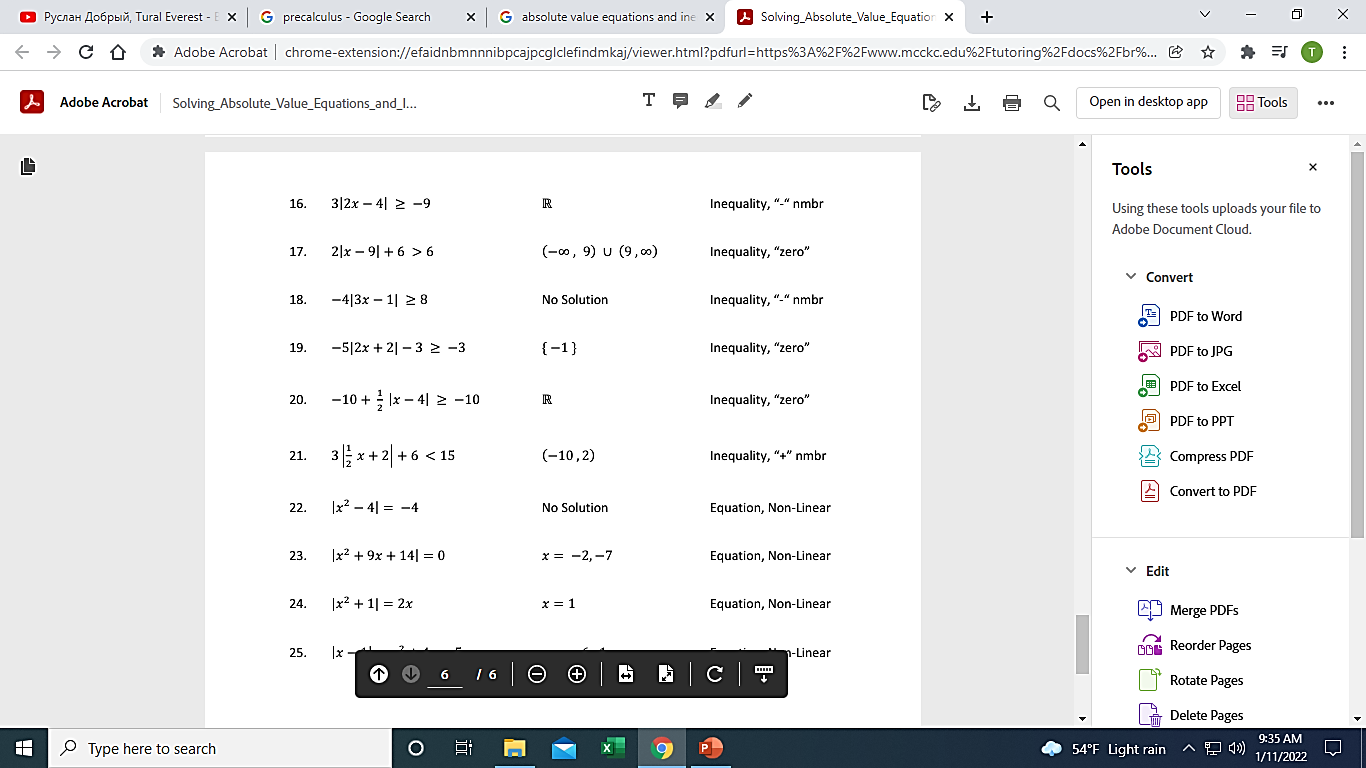 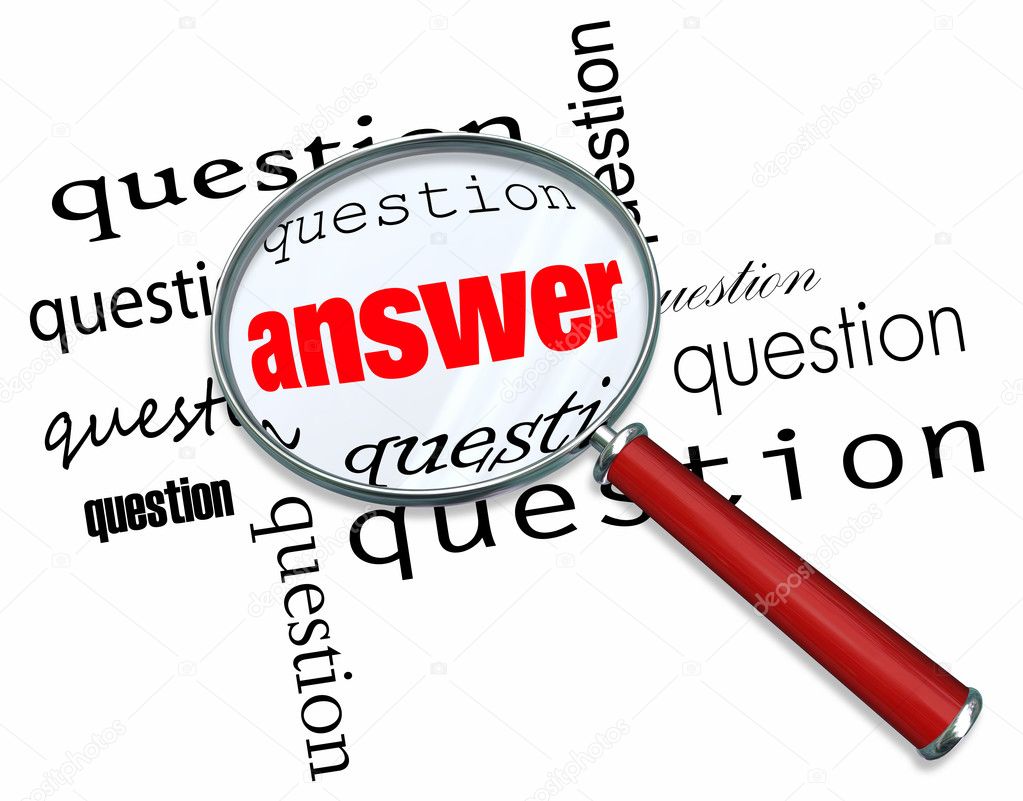 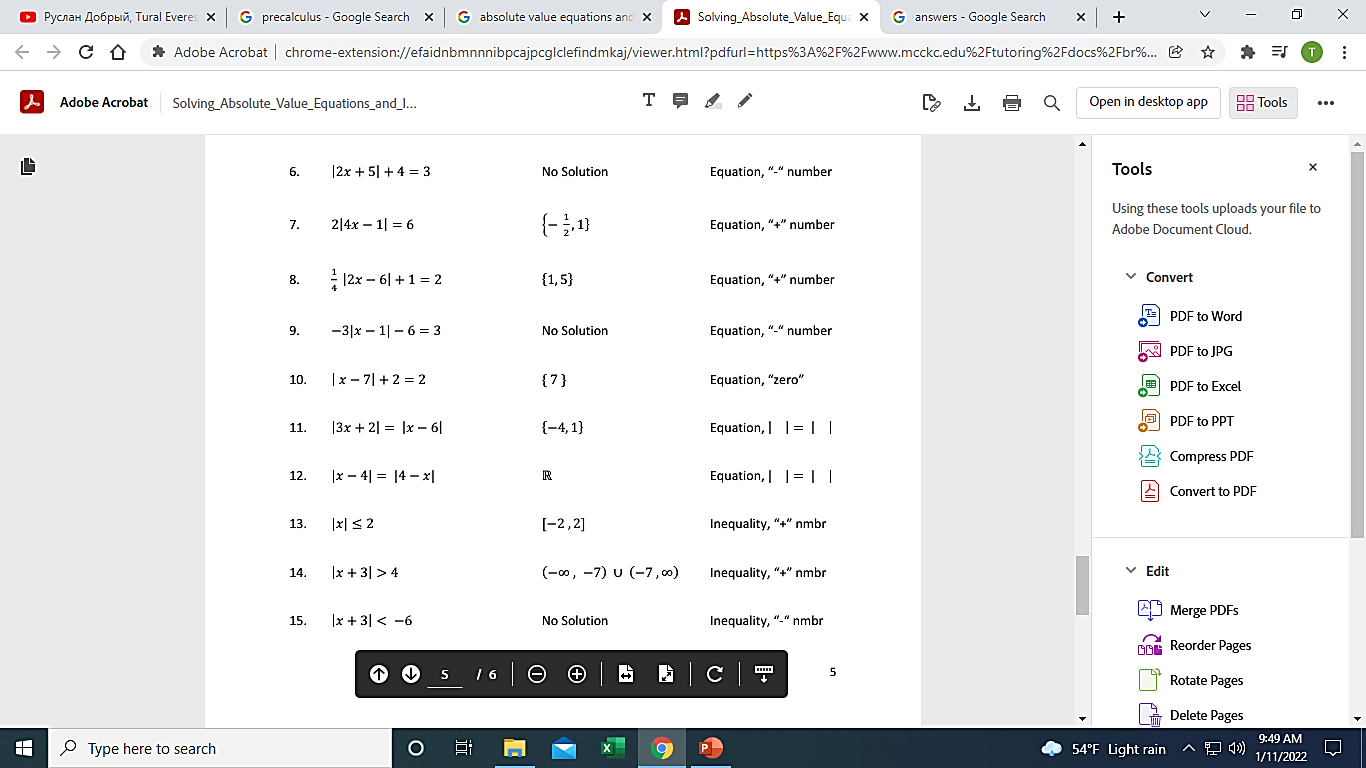 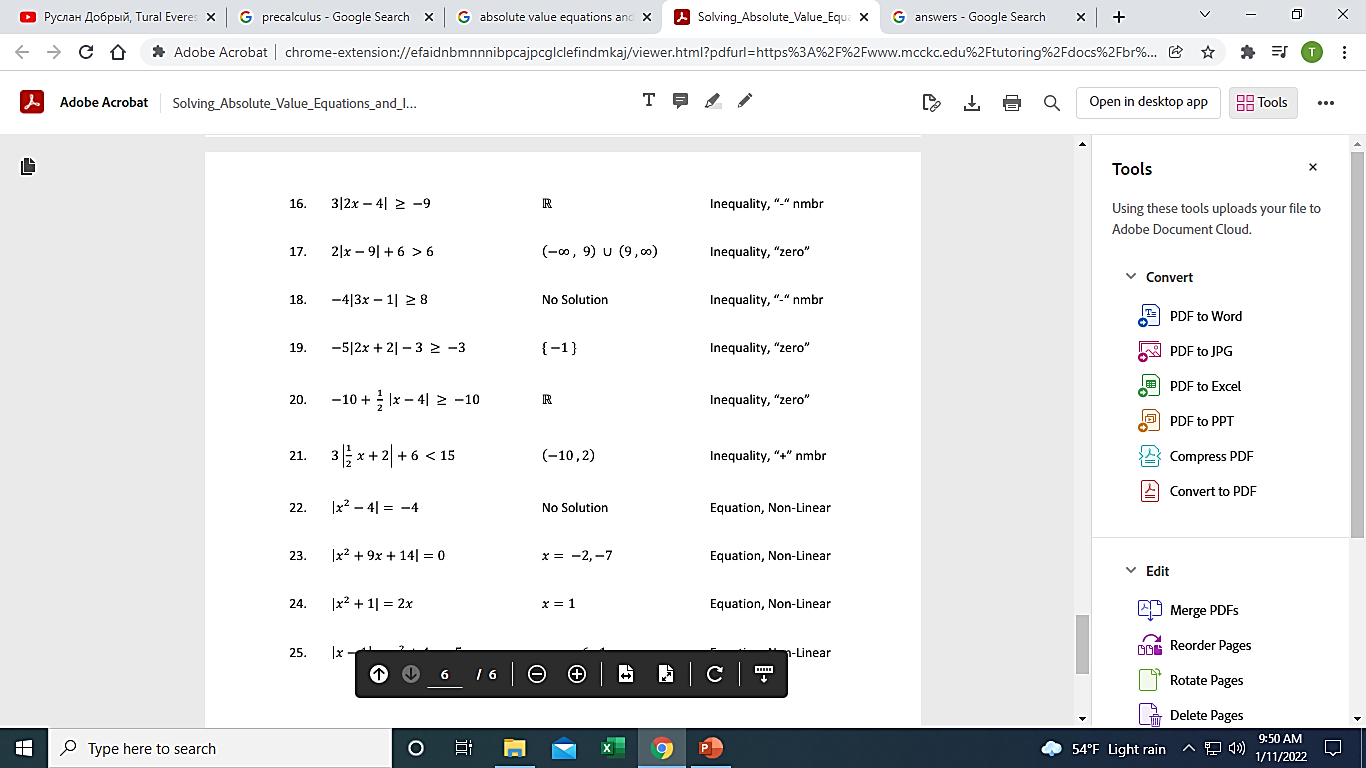 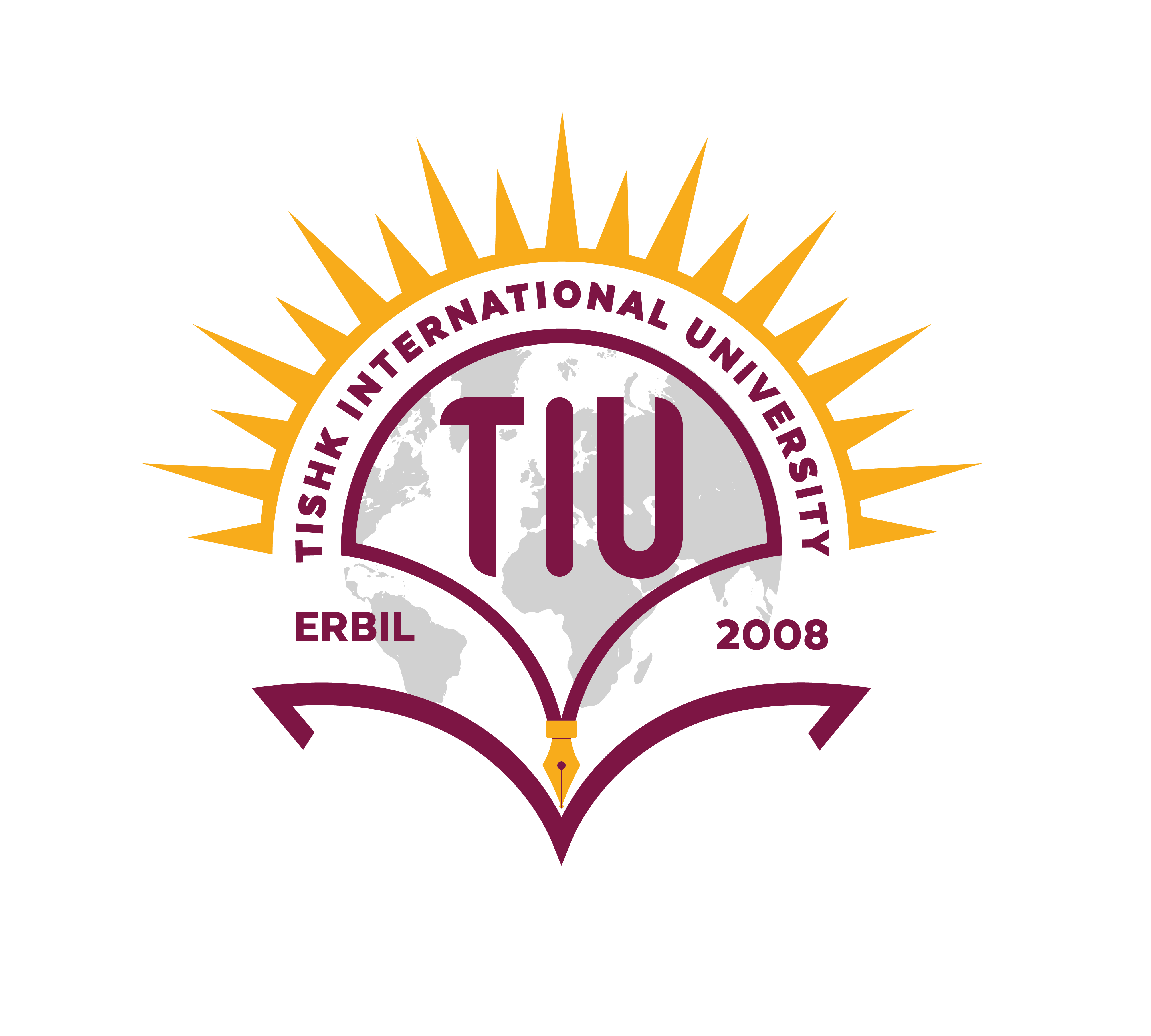 | 6x + 4 | = 8x + 10
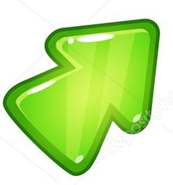 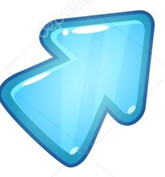 | 3x - 1 | + 5 = 3
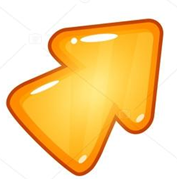 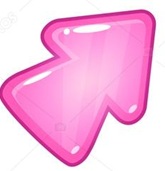 | x - 2 | = 2x - 3
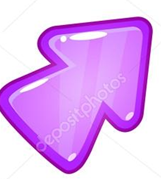 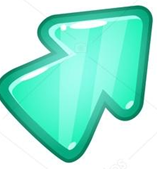 | 12 - 6x | = 42
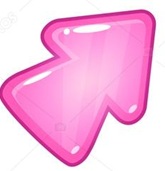 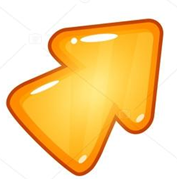 | 2b - 4 | = 2b - 4
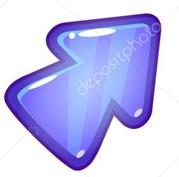 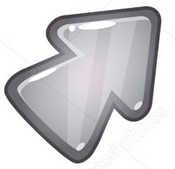 | 2a + 1 | = a + 5
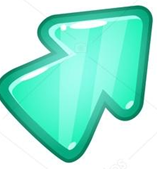 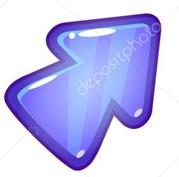 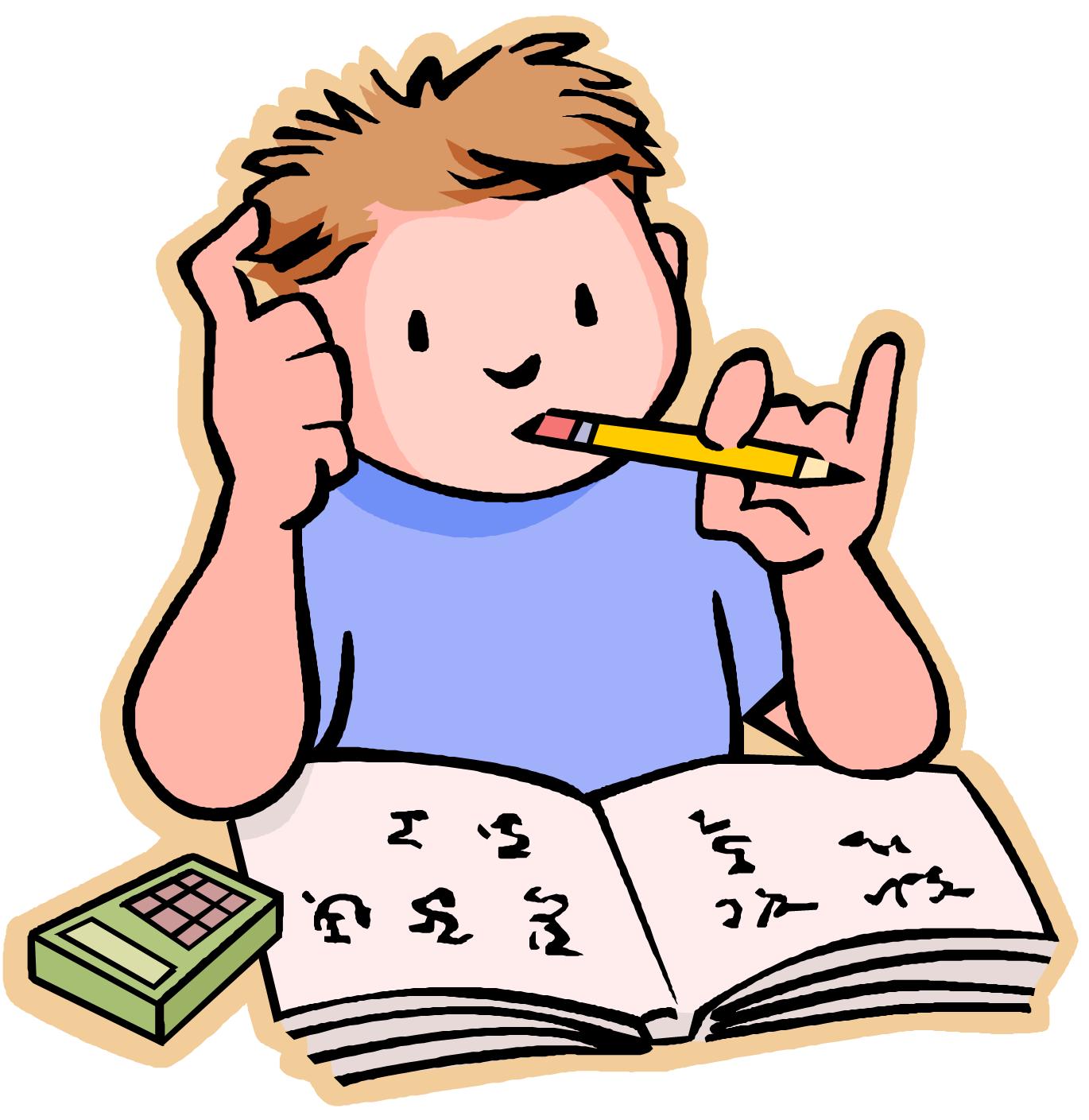 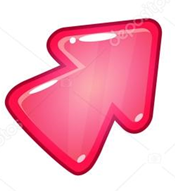 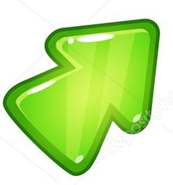 5 | c - 2 | = 30
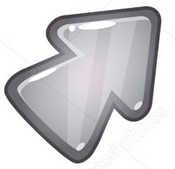 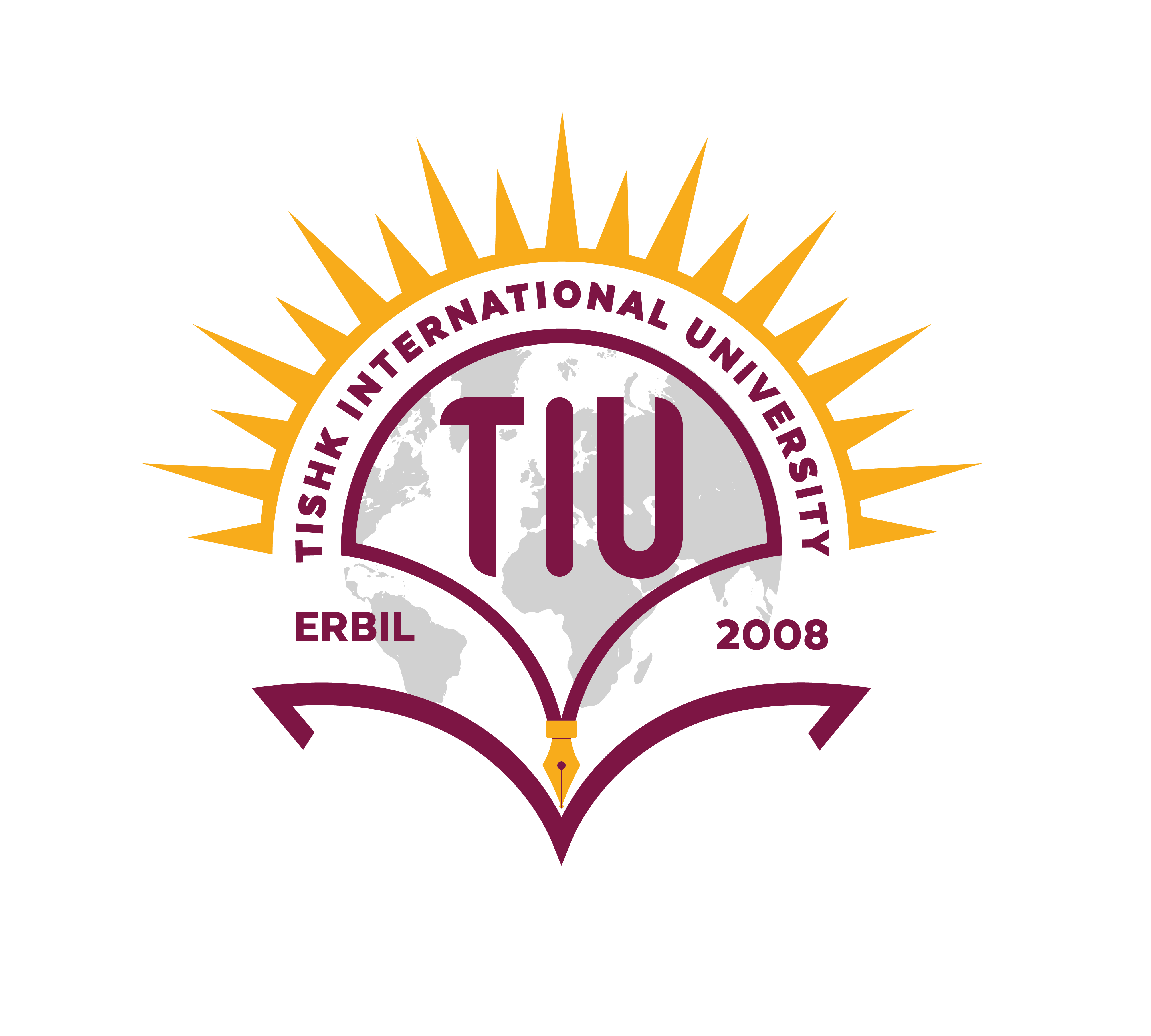 Lines
A line is a one-dimensional figure, which has length but no width. 

A line is a set of collinear points with no curves and extends limitlessly in opposite directions is called a Straight line.
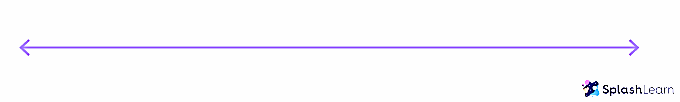 variables
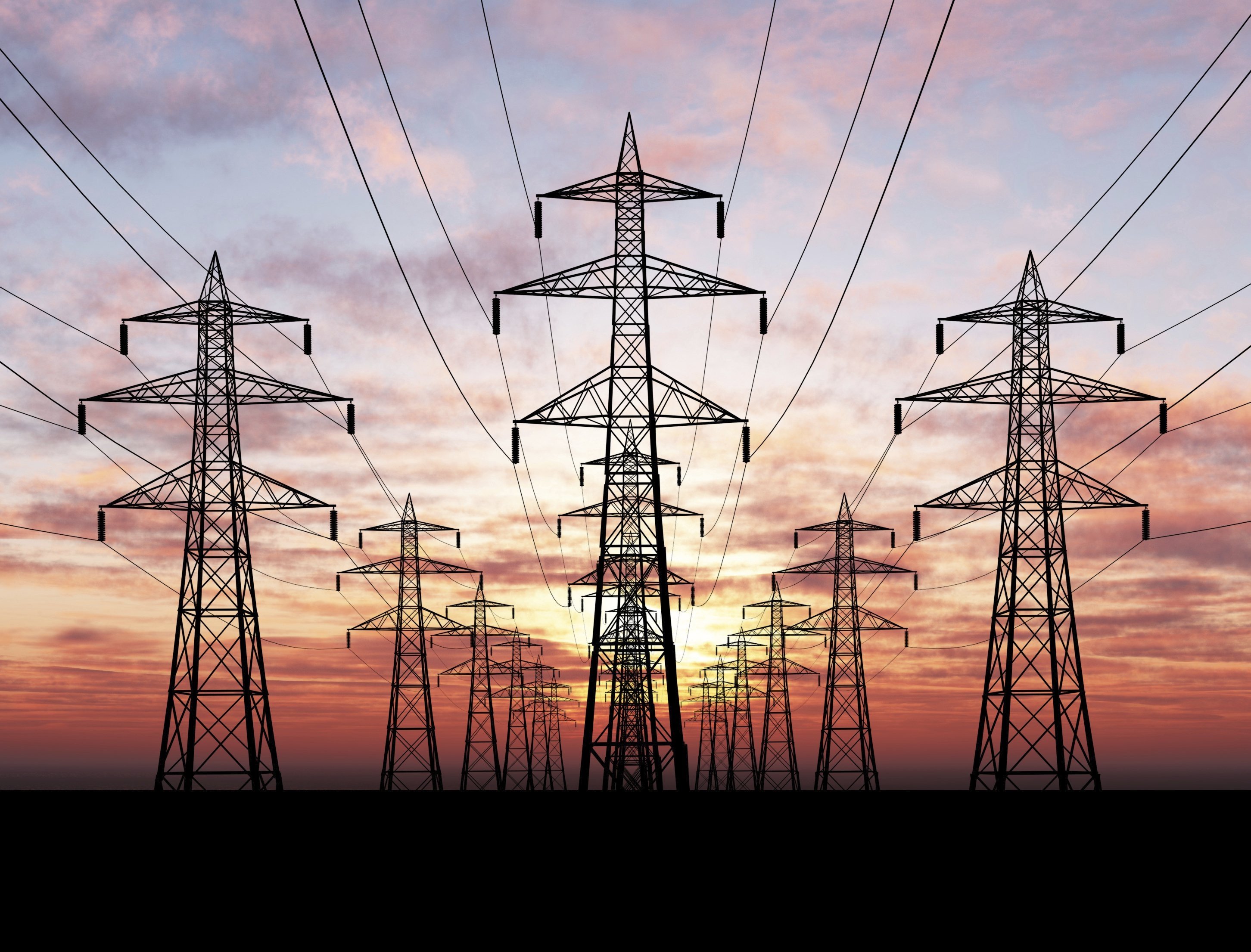 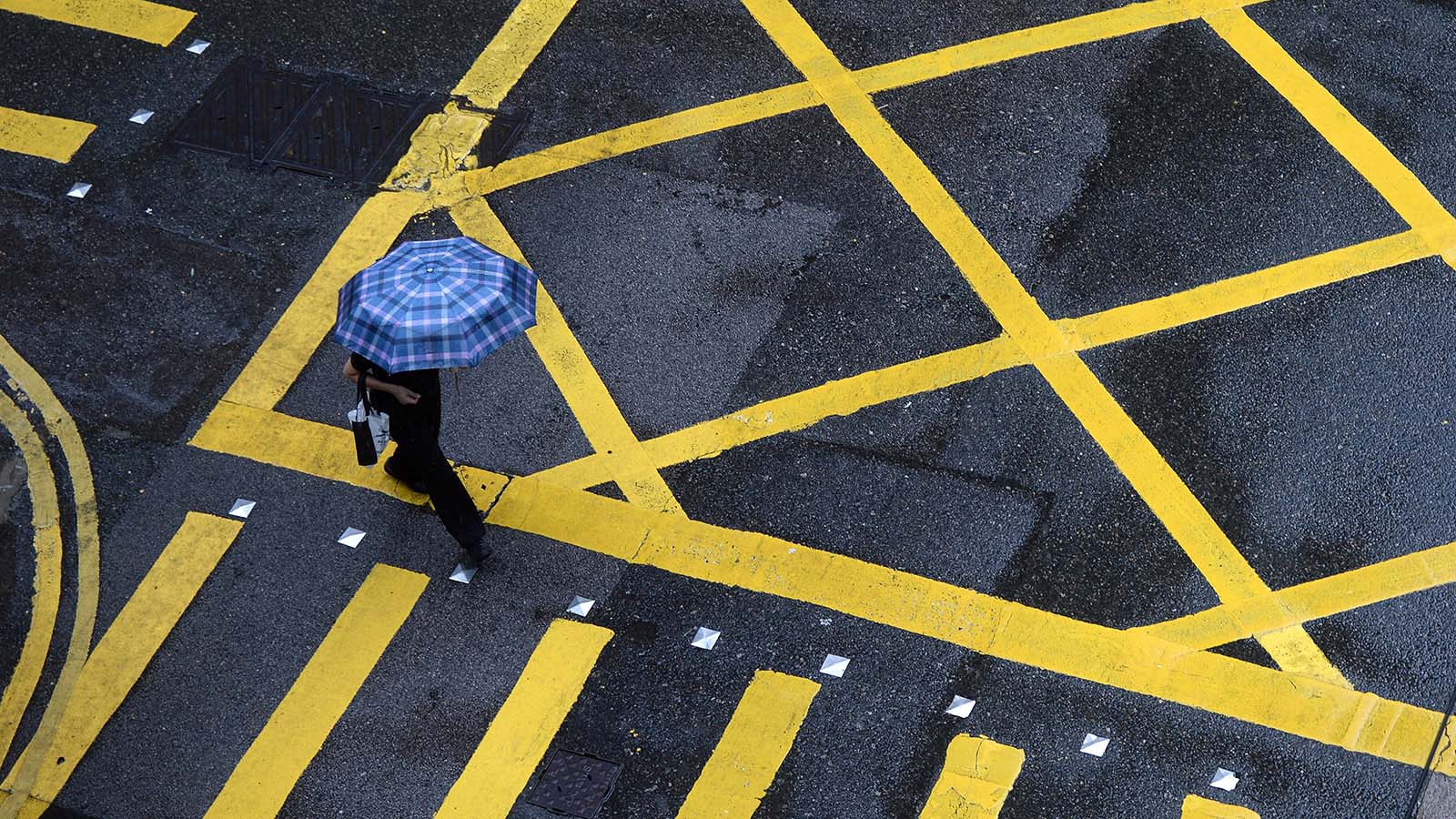 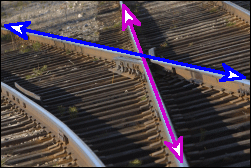 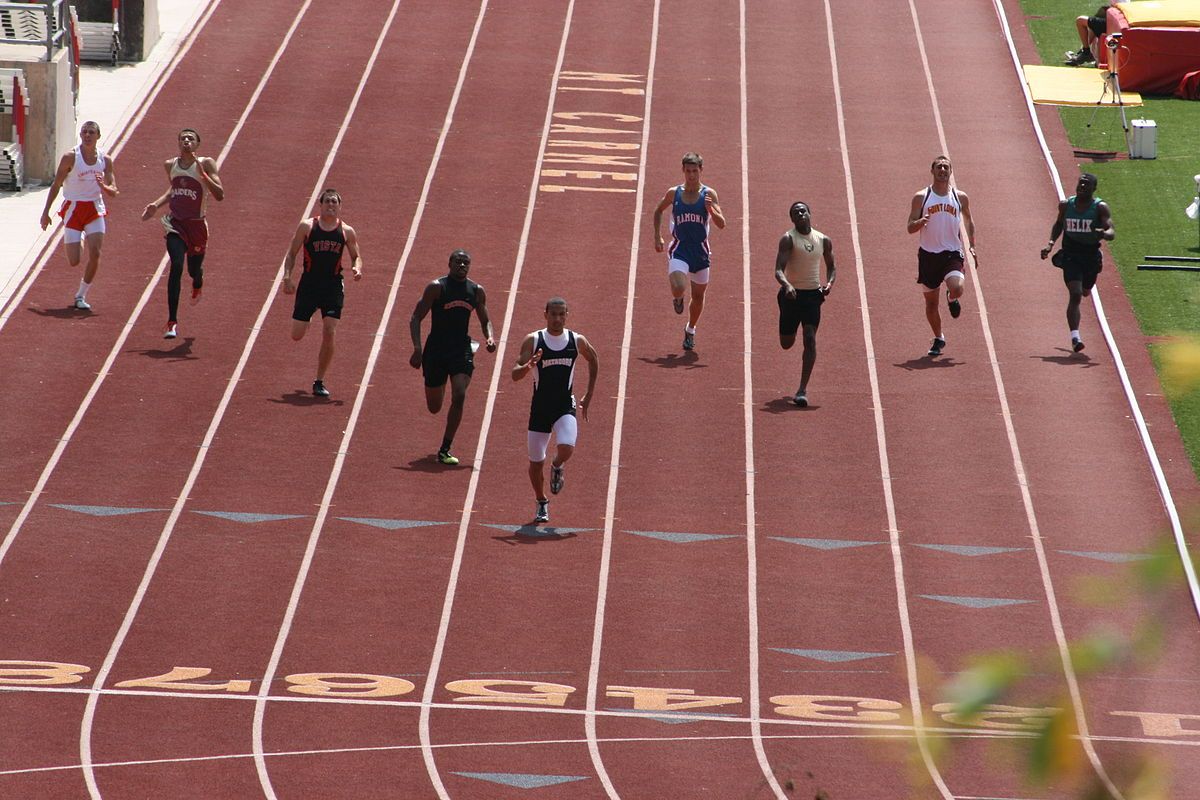 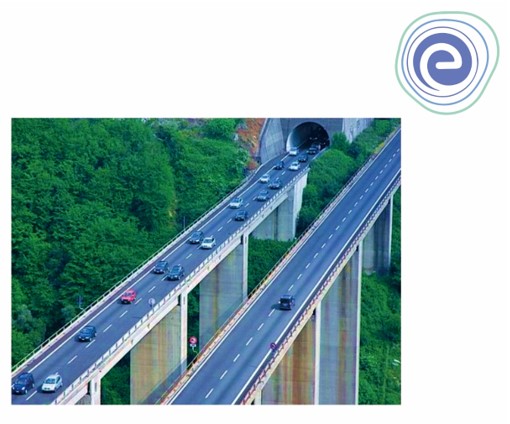 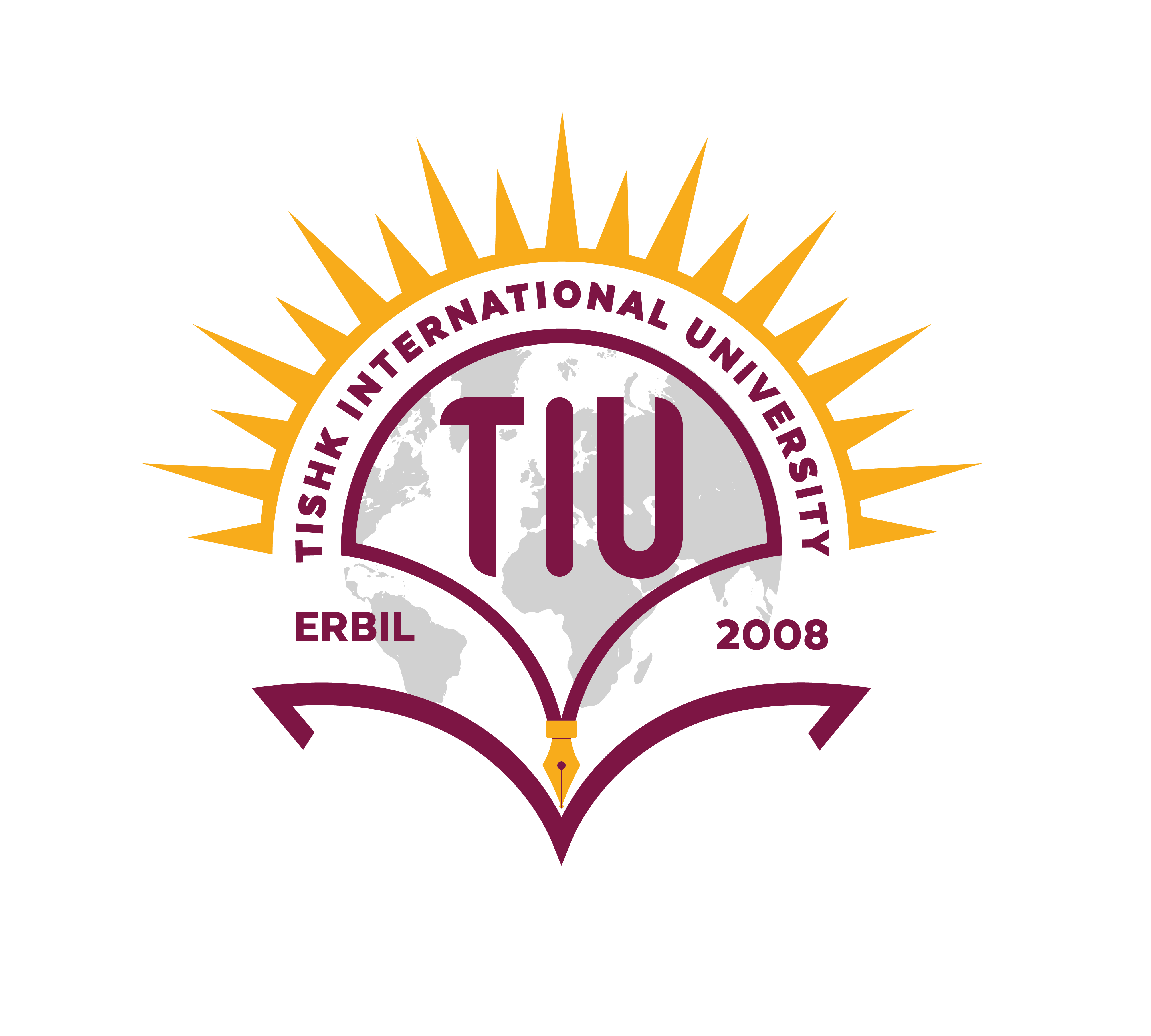 How do we find the equation of a line?
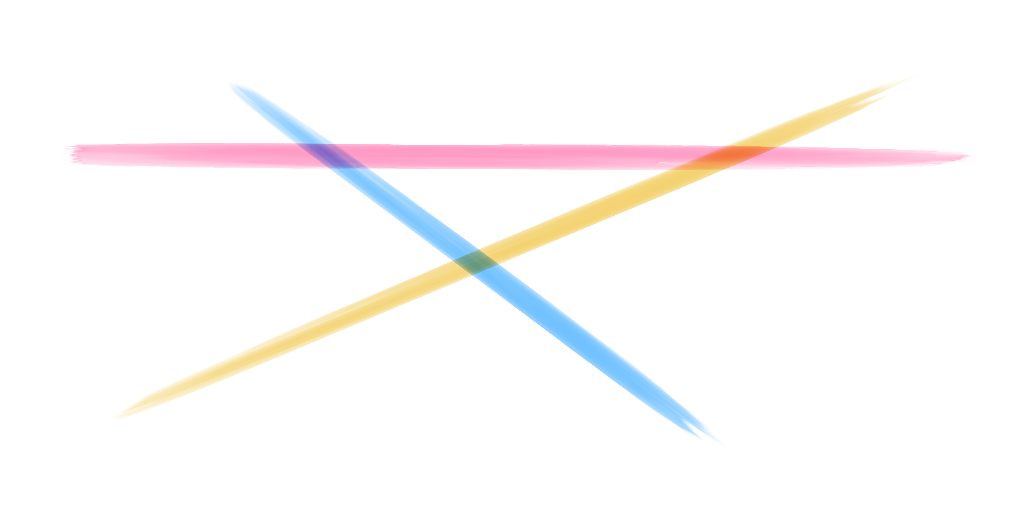 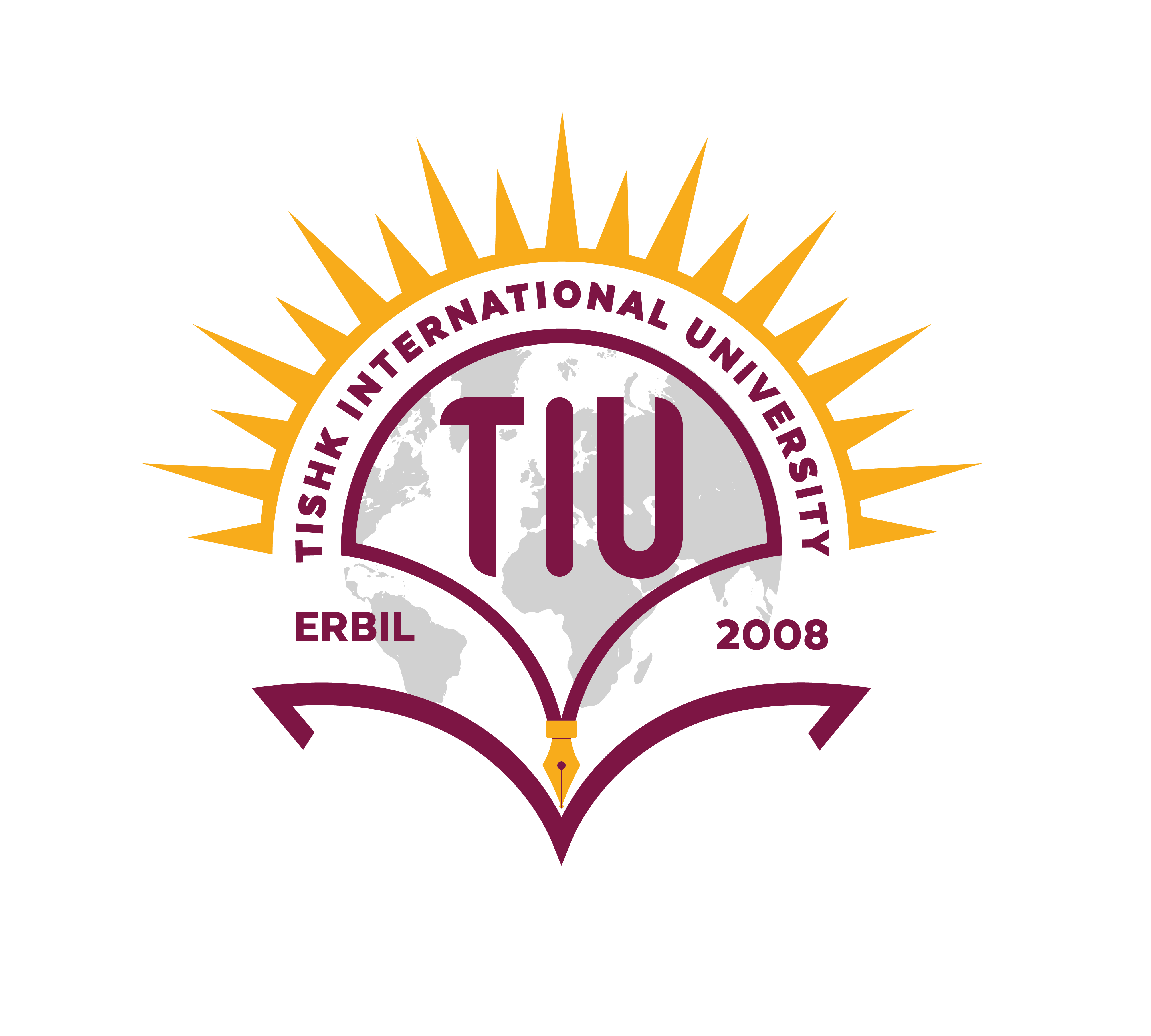 Lines
A line is determined by two points.
Sketch the line.
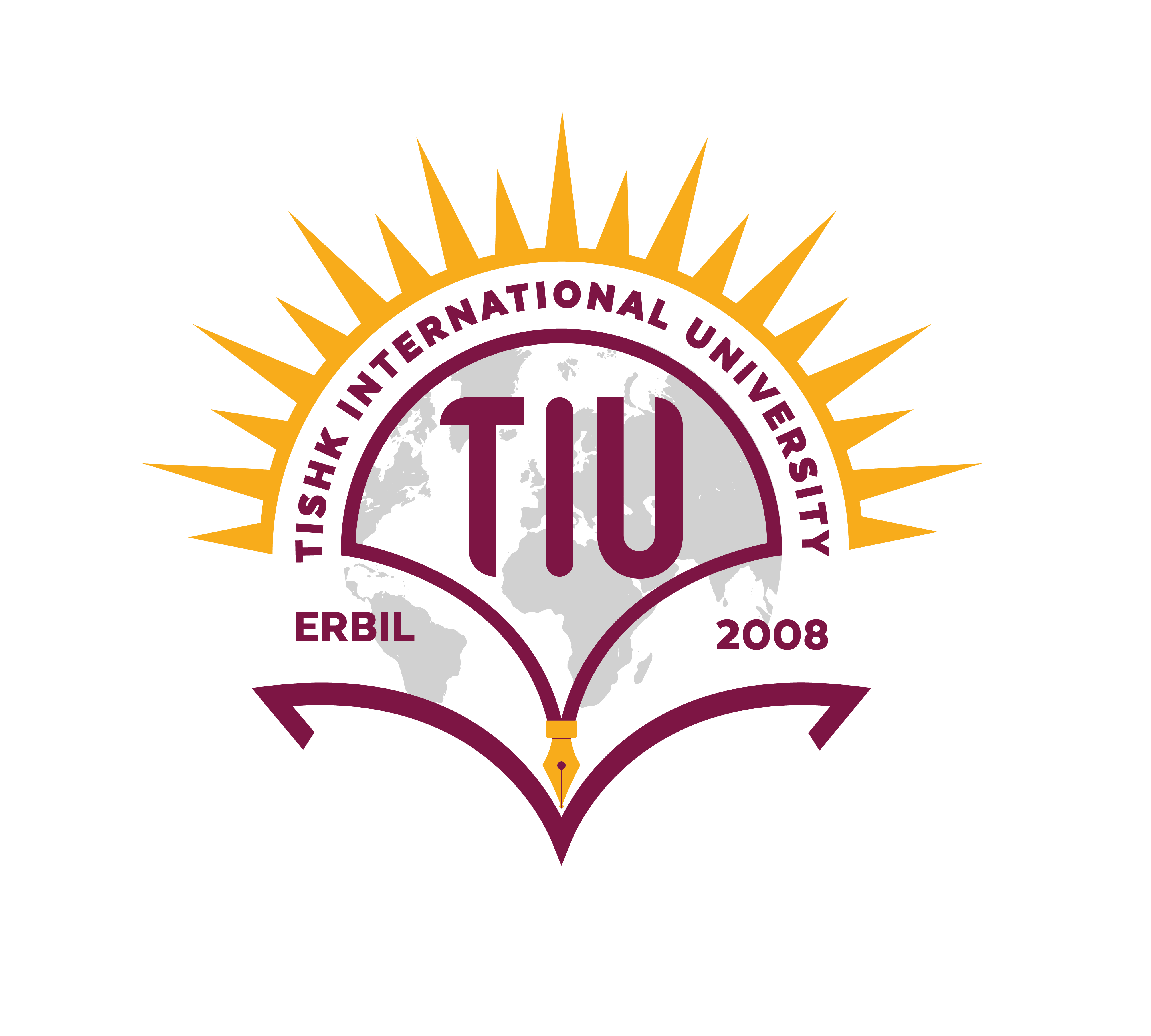 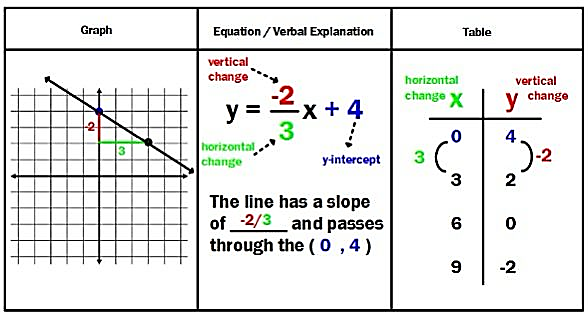 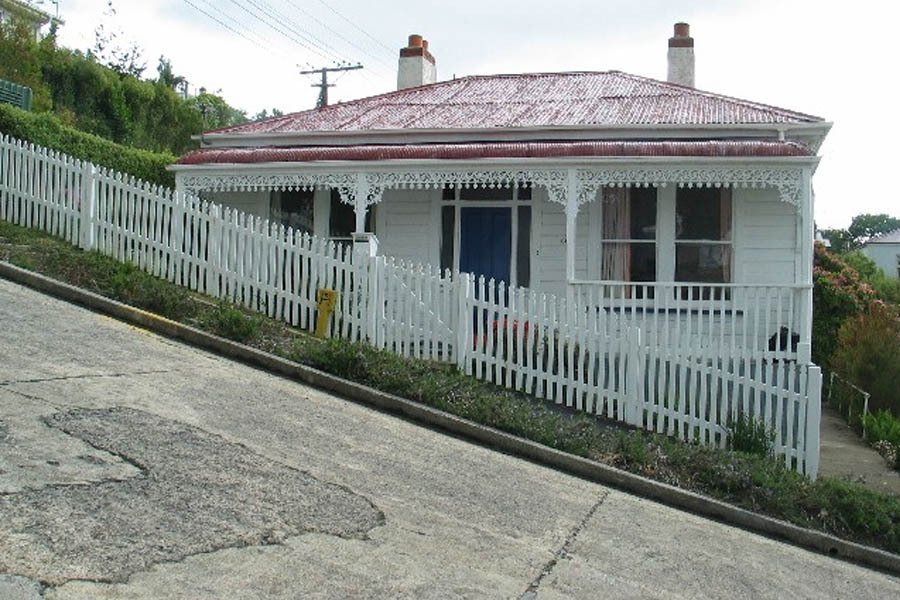 Slope
The slope or gradient of a line is a number that describes both the direction and the steepness of the line.
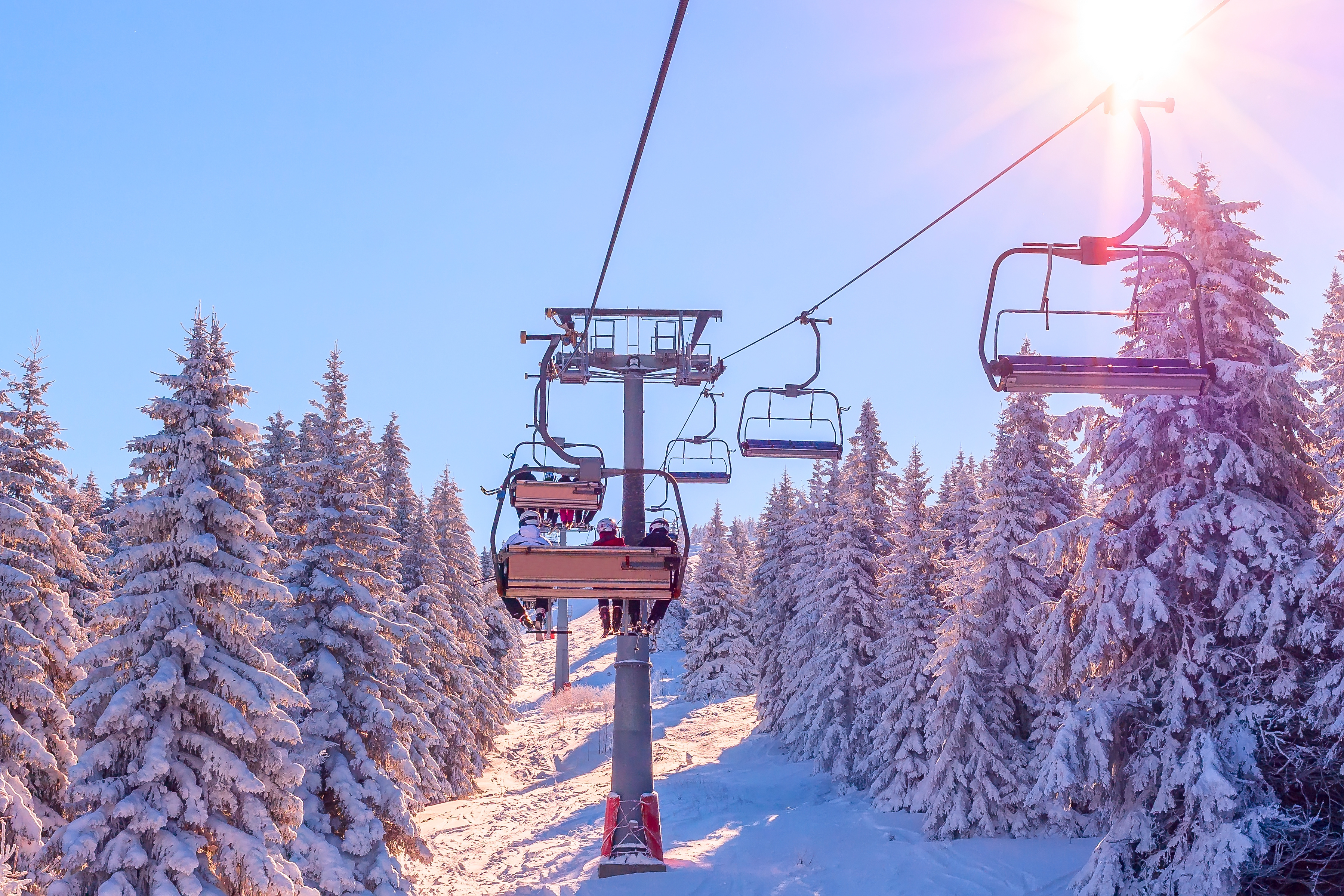 In mathematics, the slope or gradient of a line is a number that describes both the direction and the steepness of the line.
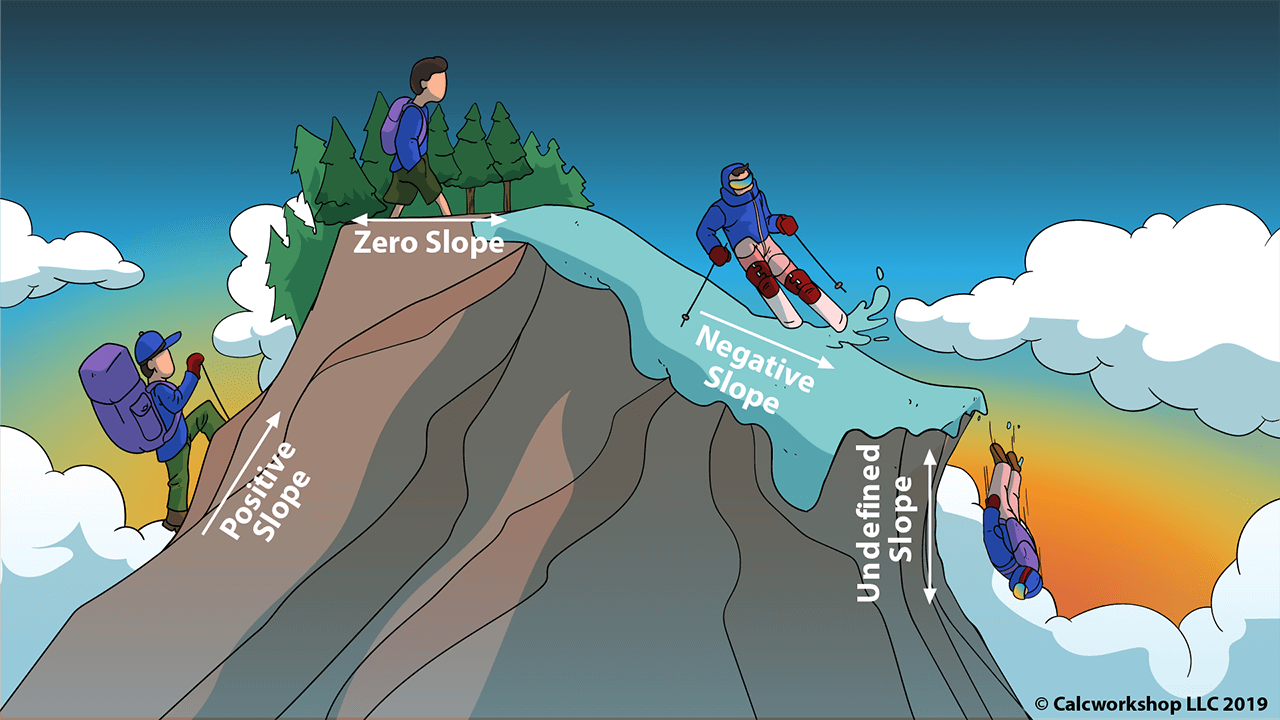 Some real life examples of slope include:

in building roads one must figure out how steep the road will be. 
skiers/snowboarders need to consider the slopes of hills in order to judge the dangers, speeds, etc. 
when constructing wheelchair ramps, slope is a major consideration.
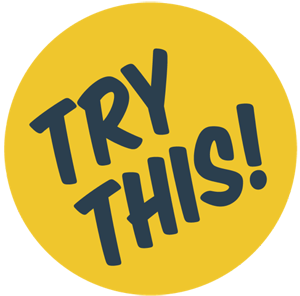 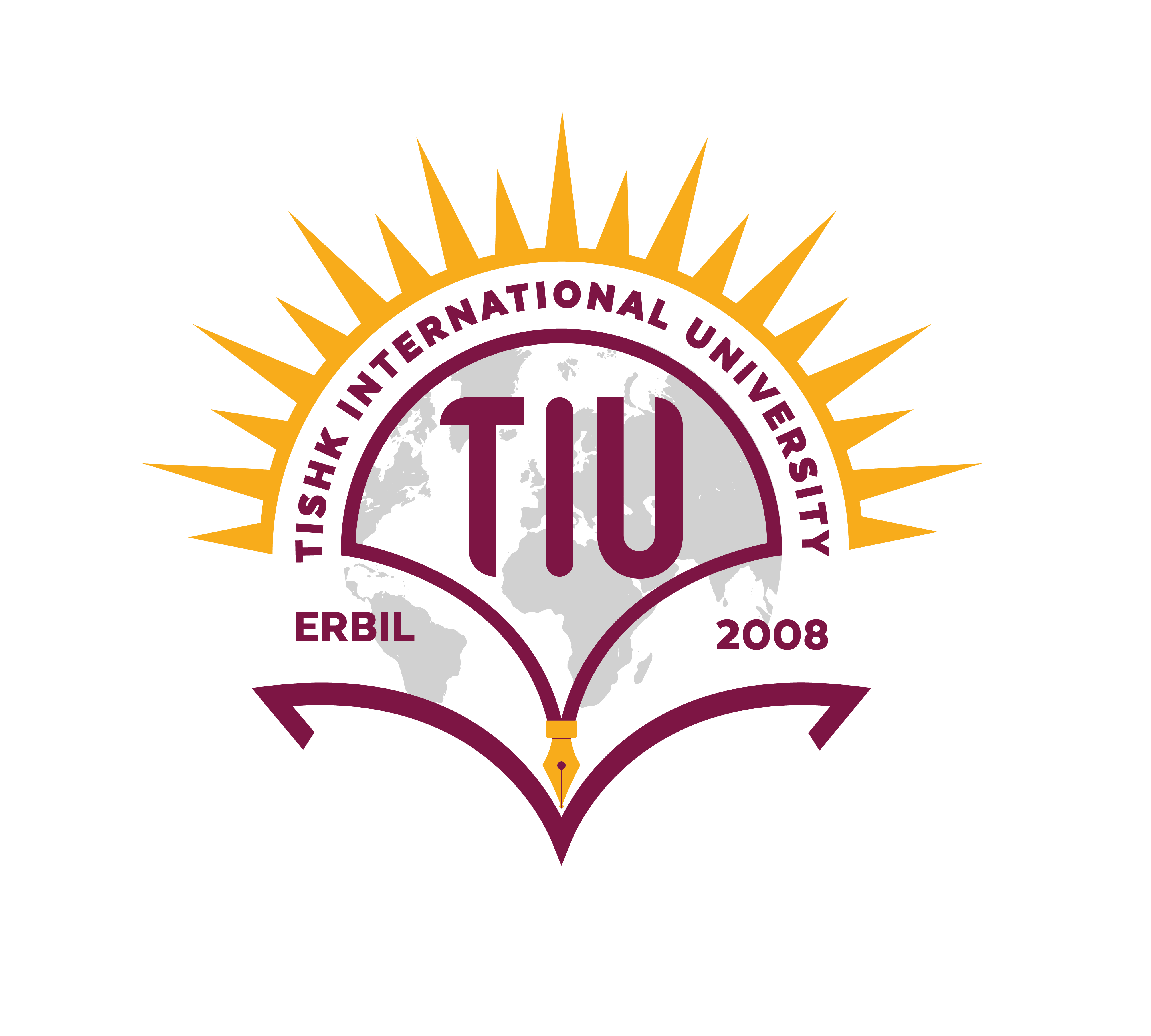 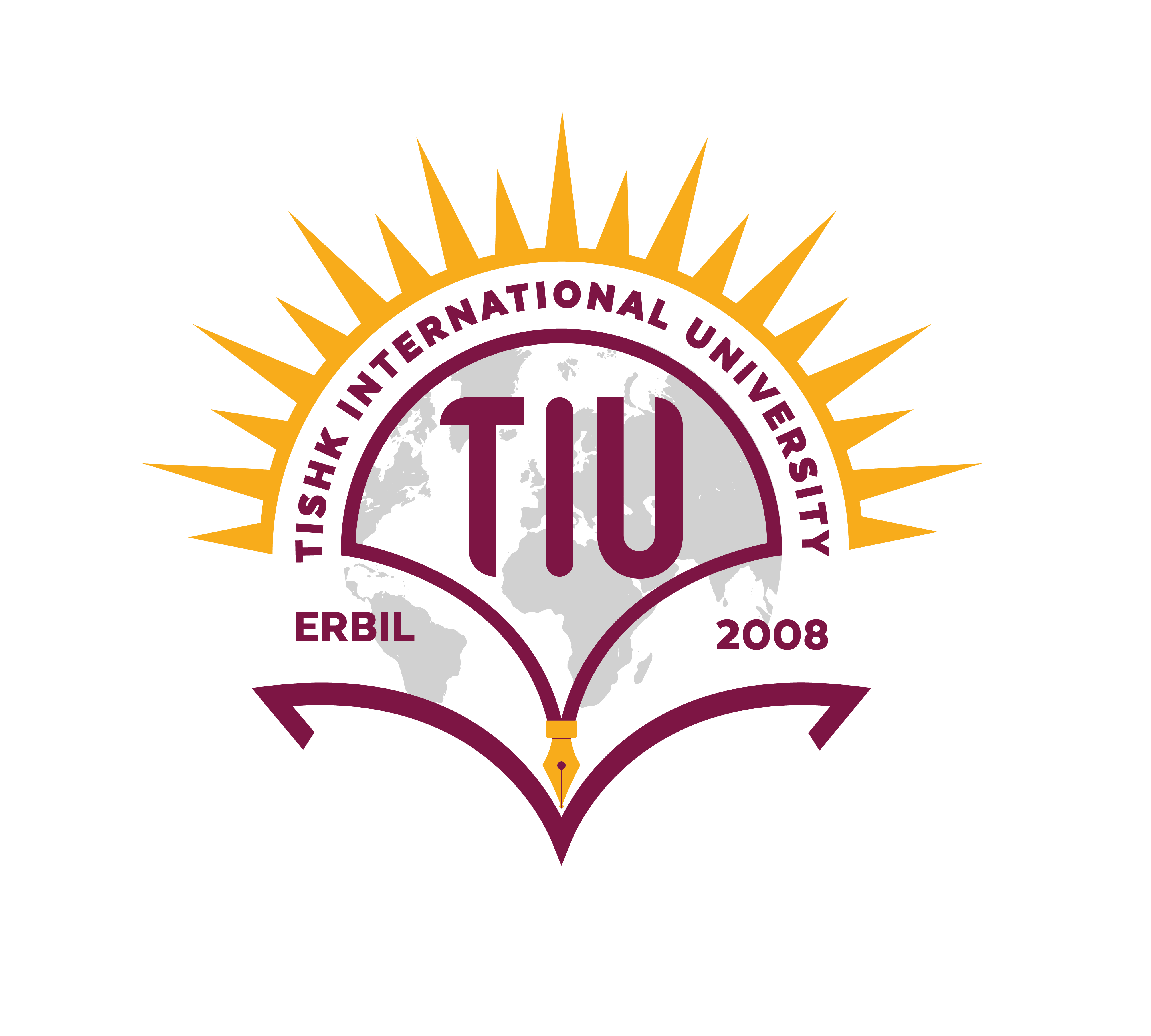 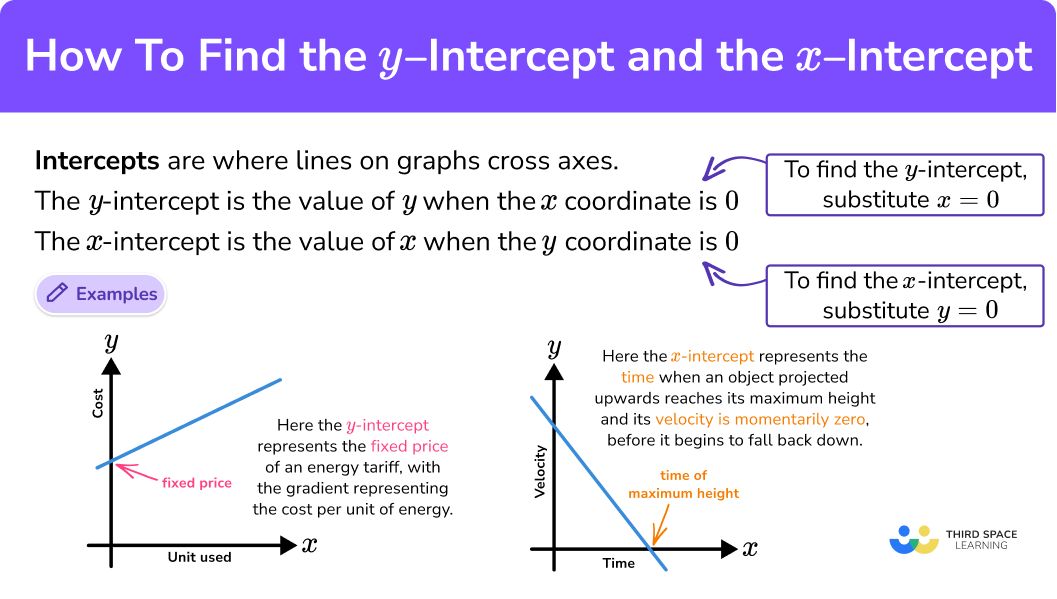 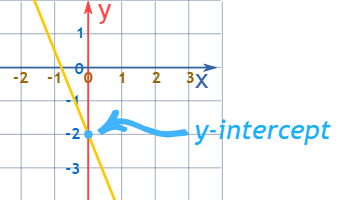 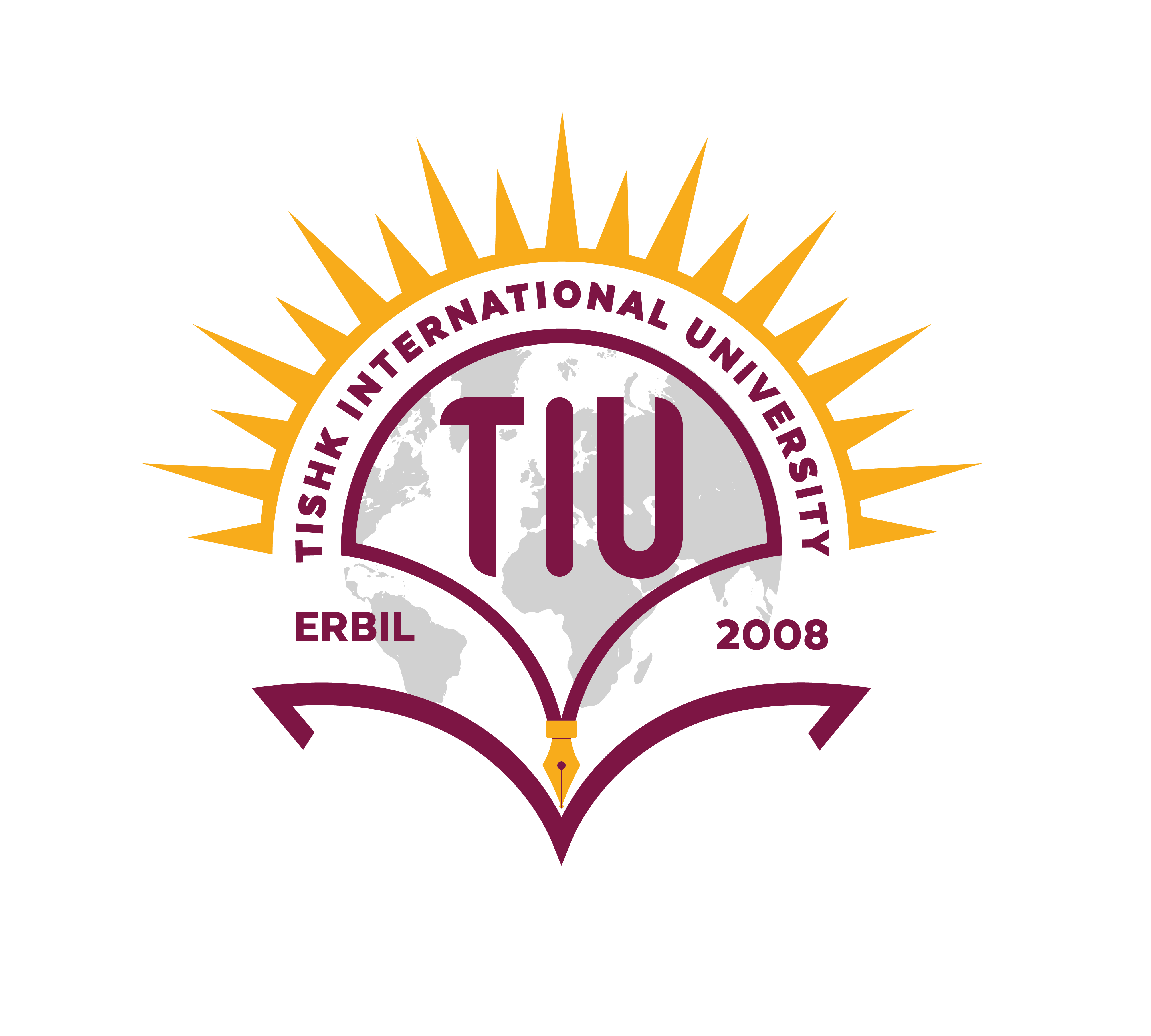 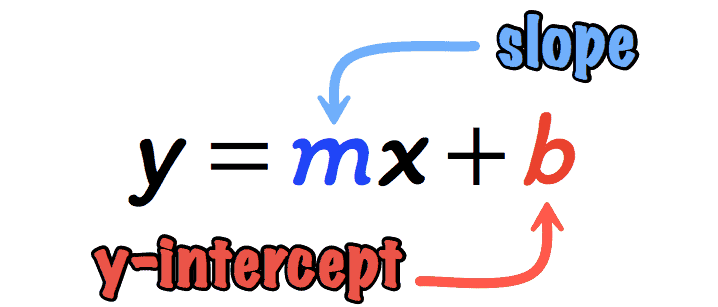 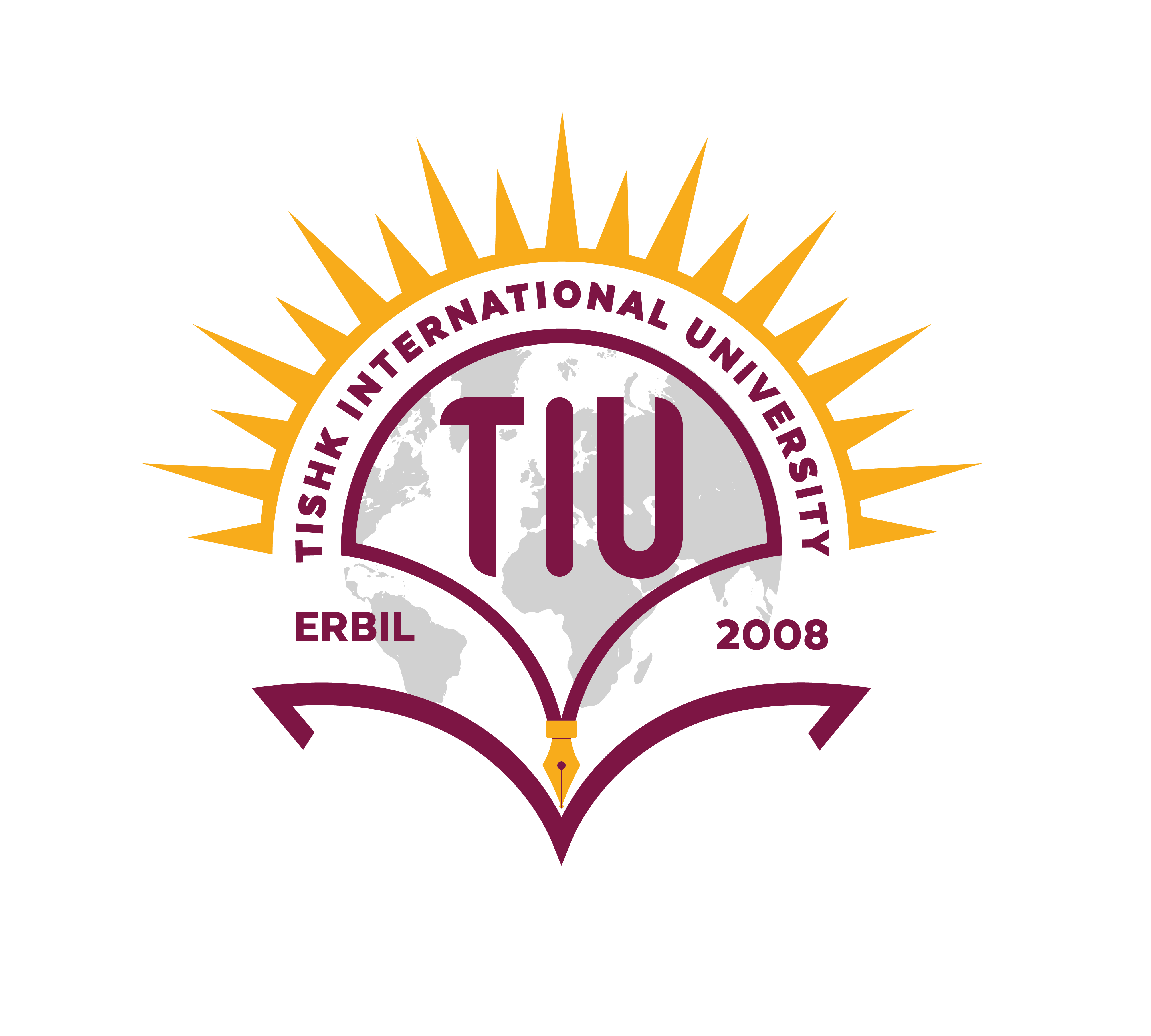 P (2, 5) and Q (4, 9) – find a line equation.
A (2, 0) and B (8, 3) – find a line equation.
W (-2, 5) and Y (4, -9) – find slope.

What is the slope of a line that runs through points: (-2, 5) and (1, 7)? Write the line equation.
A line passes through the points (–3, 5) and (2, 3). What is the slope of this line and line equation?
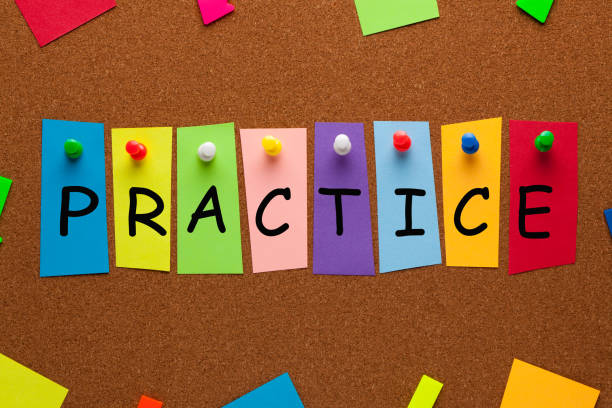 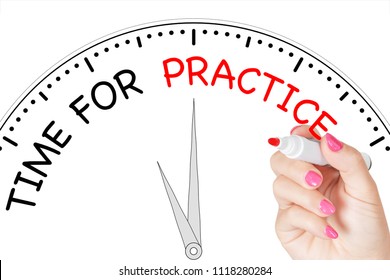 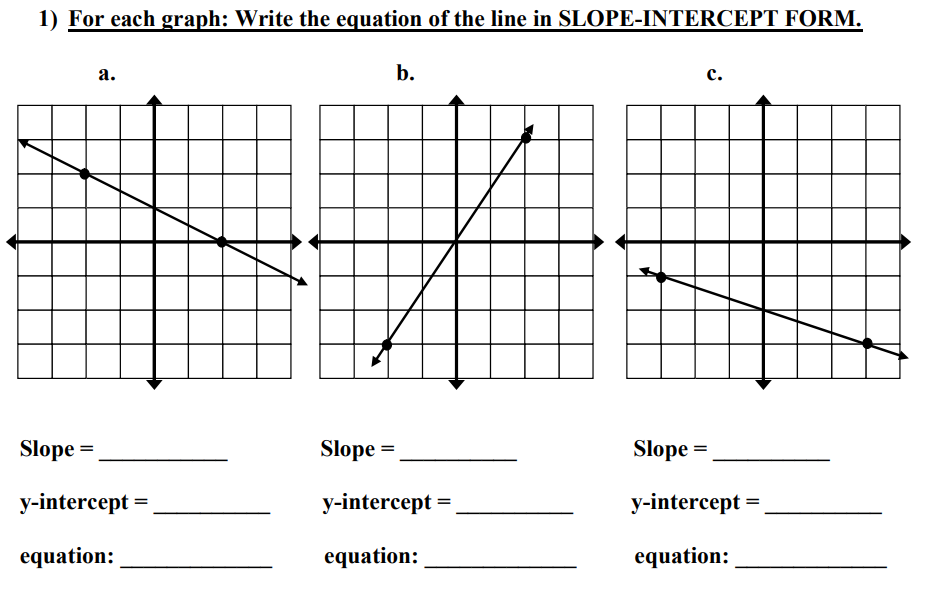 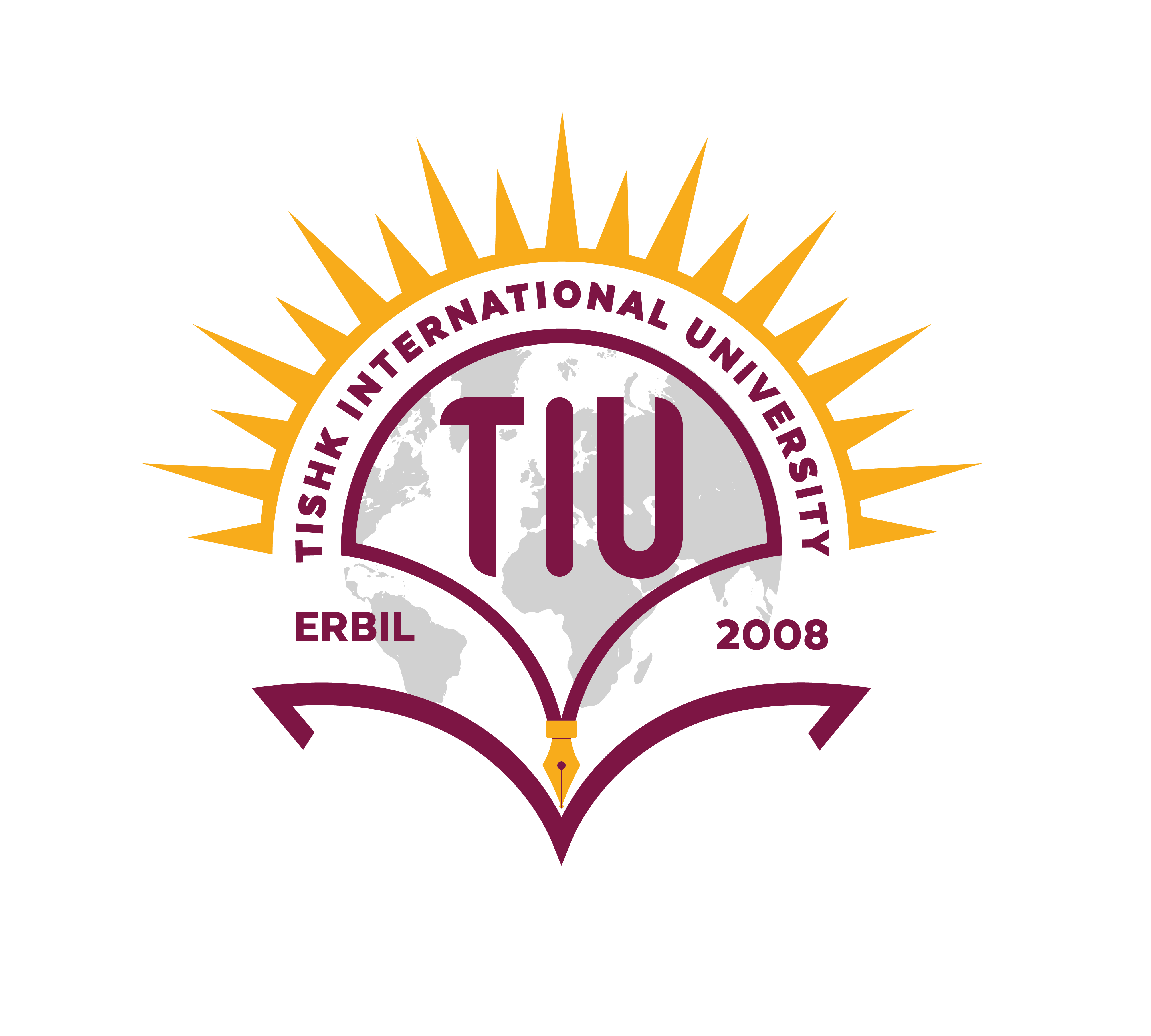 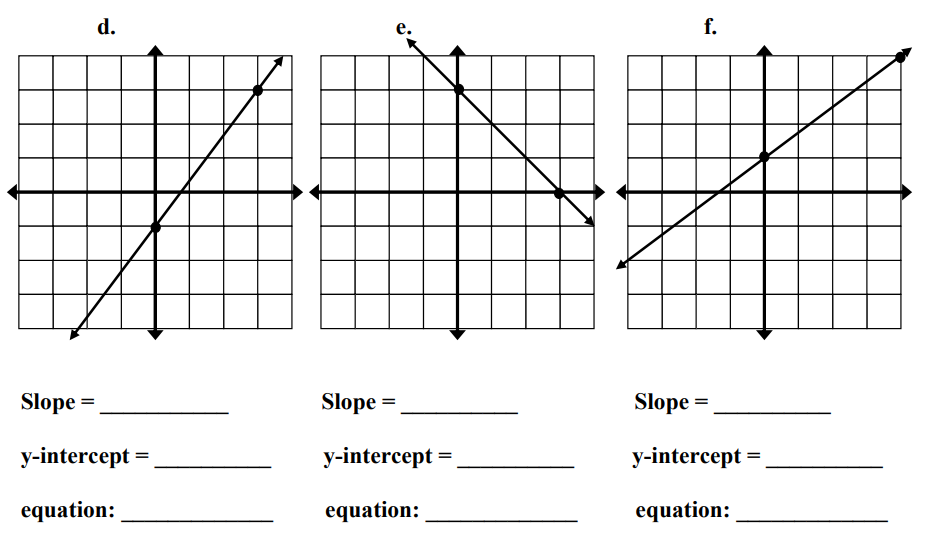 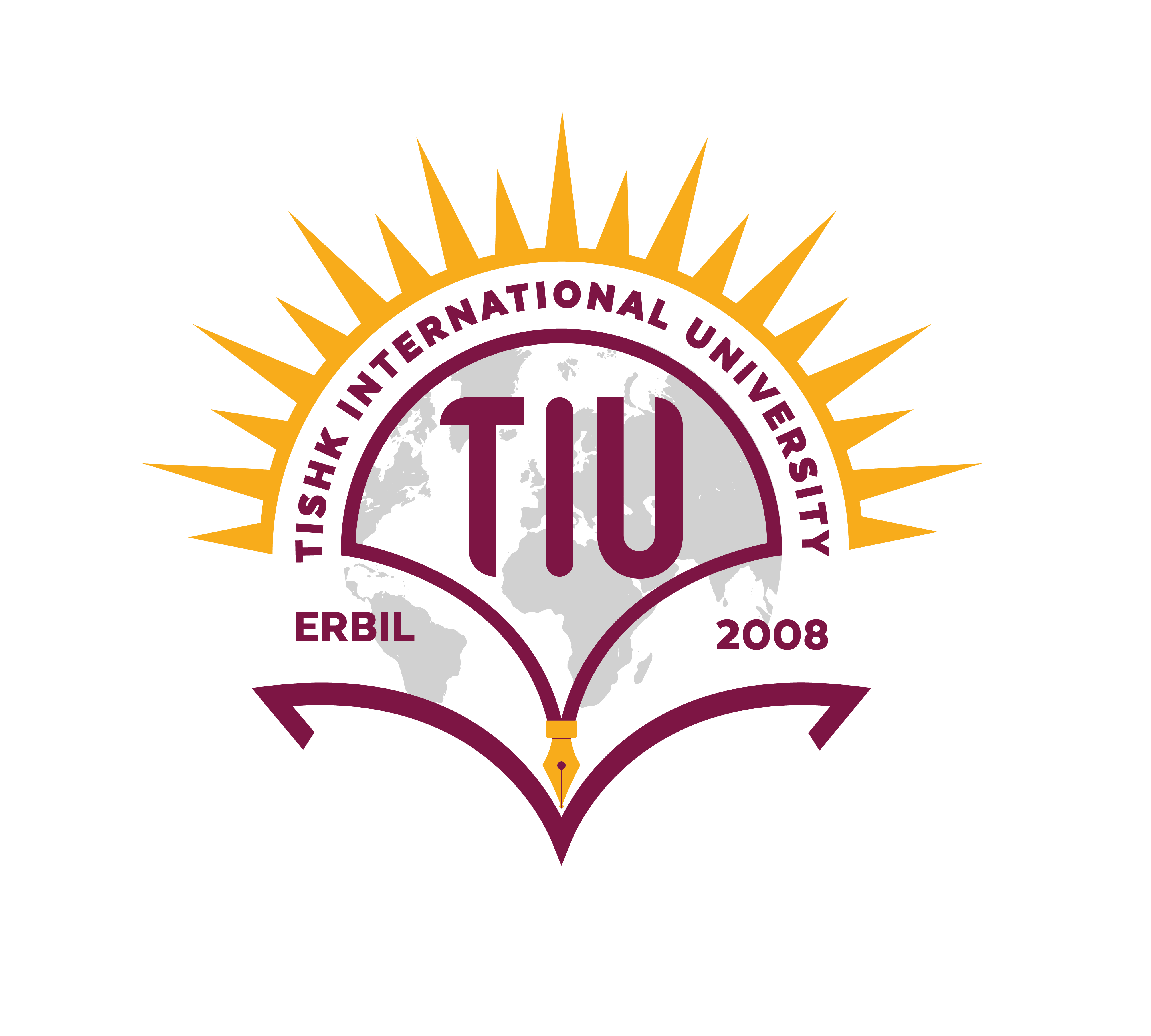 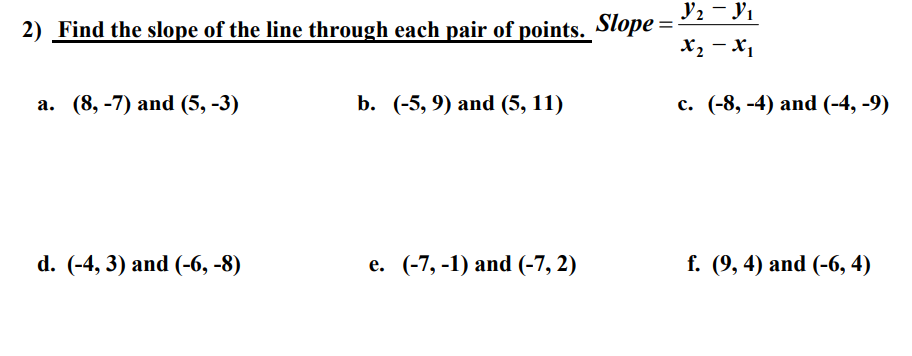 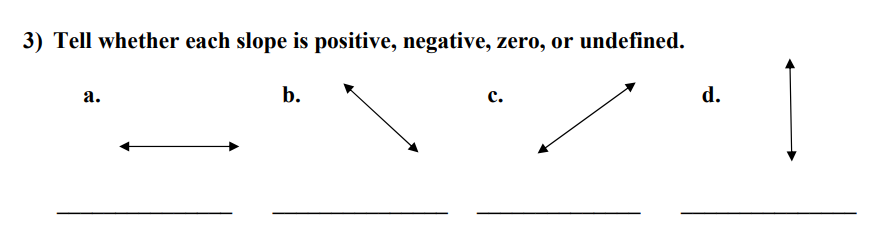 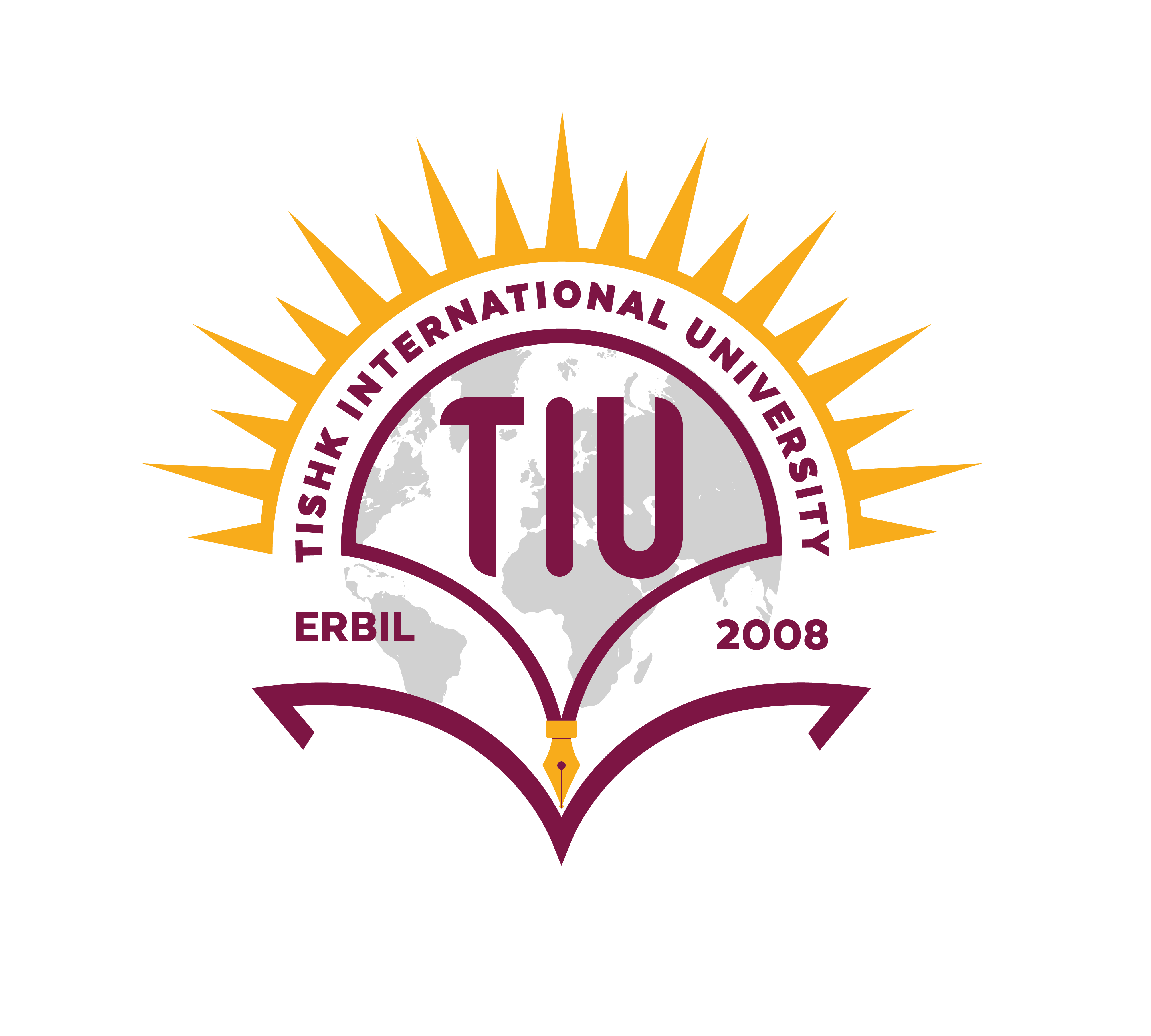 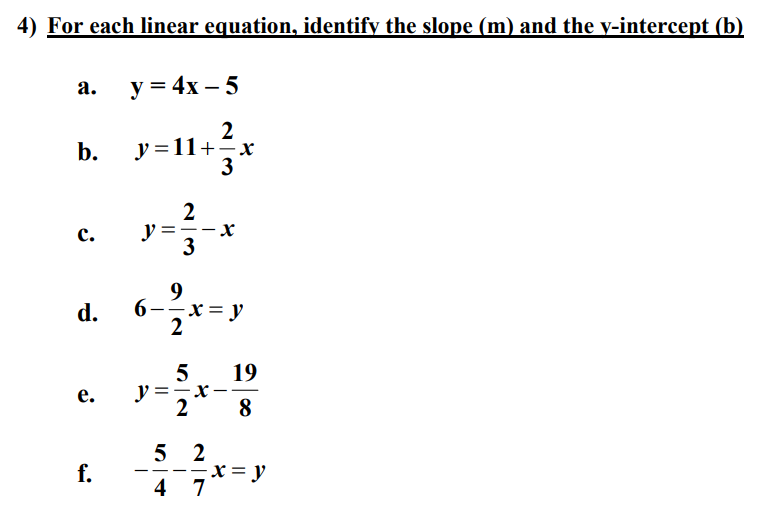 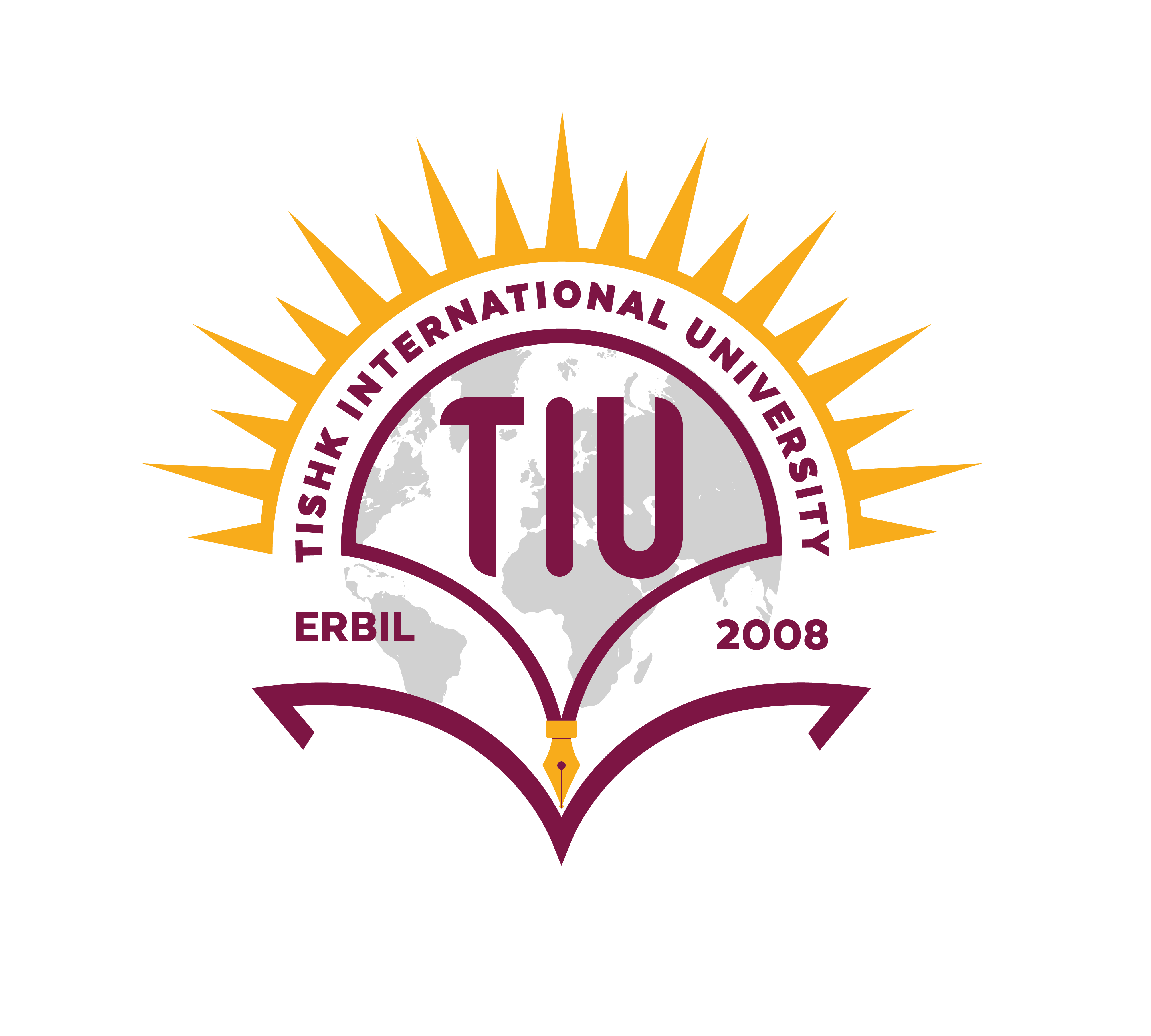 Practice Problems
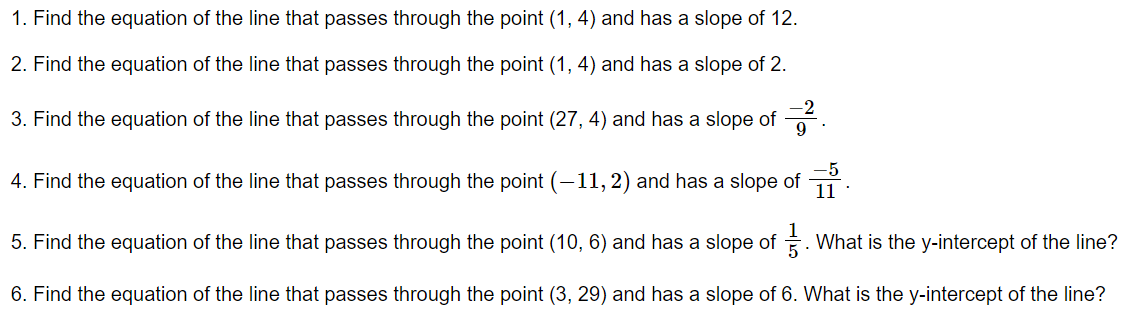 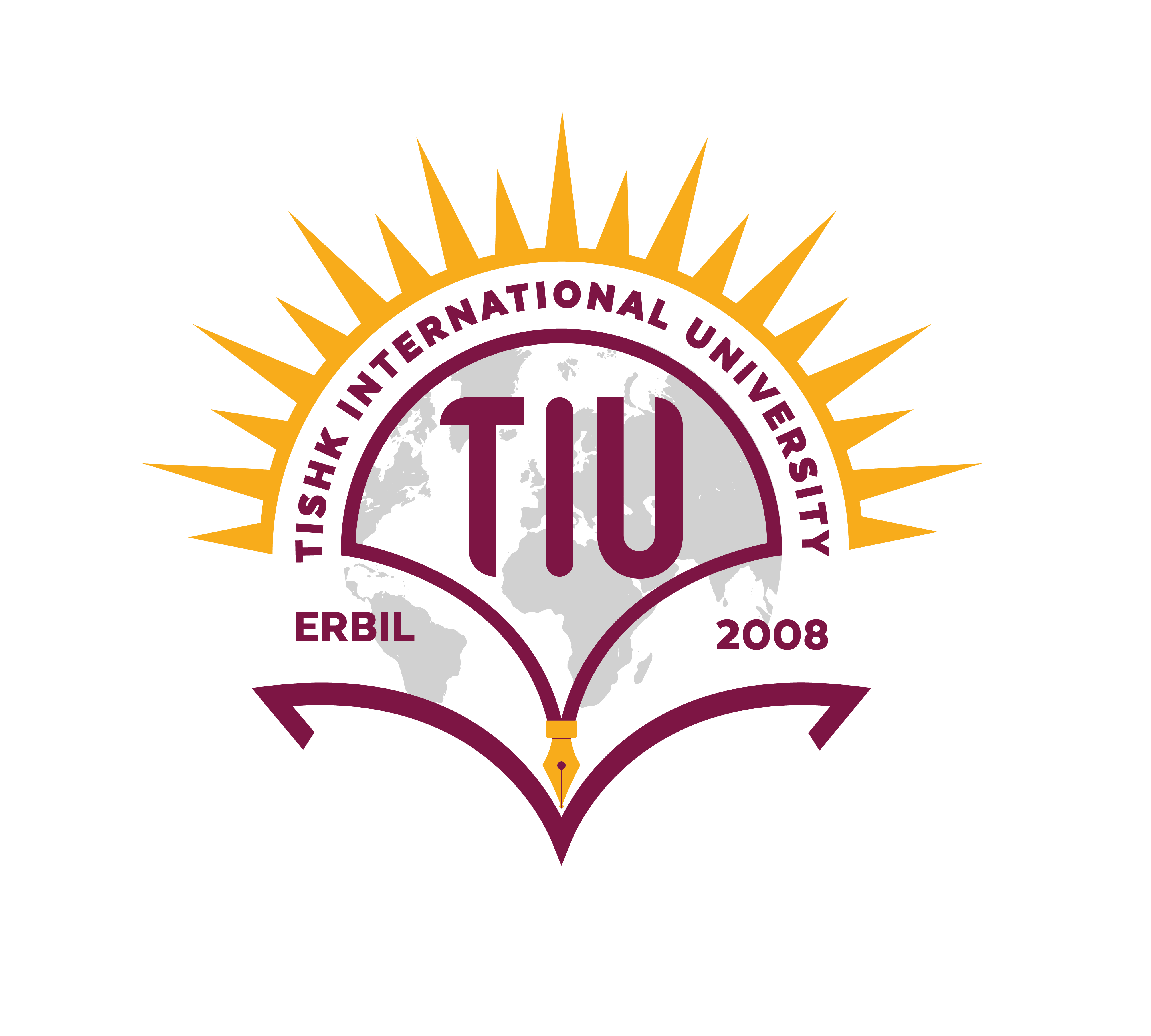 Systems of Equations
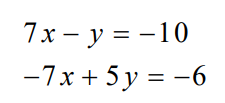 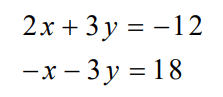 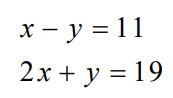 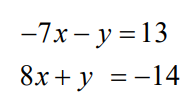 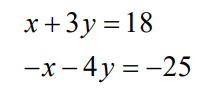 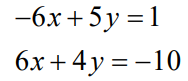 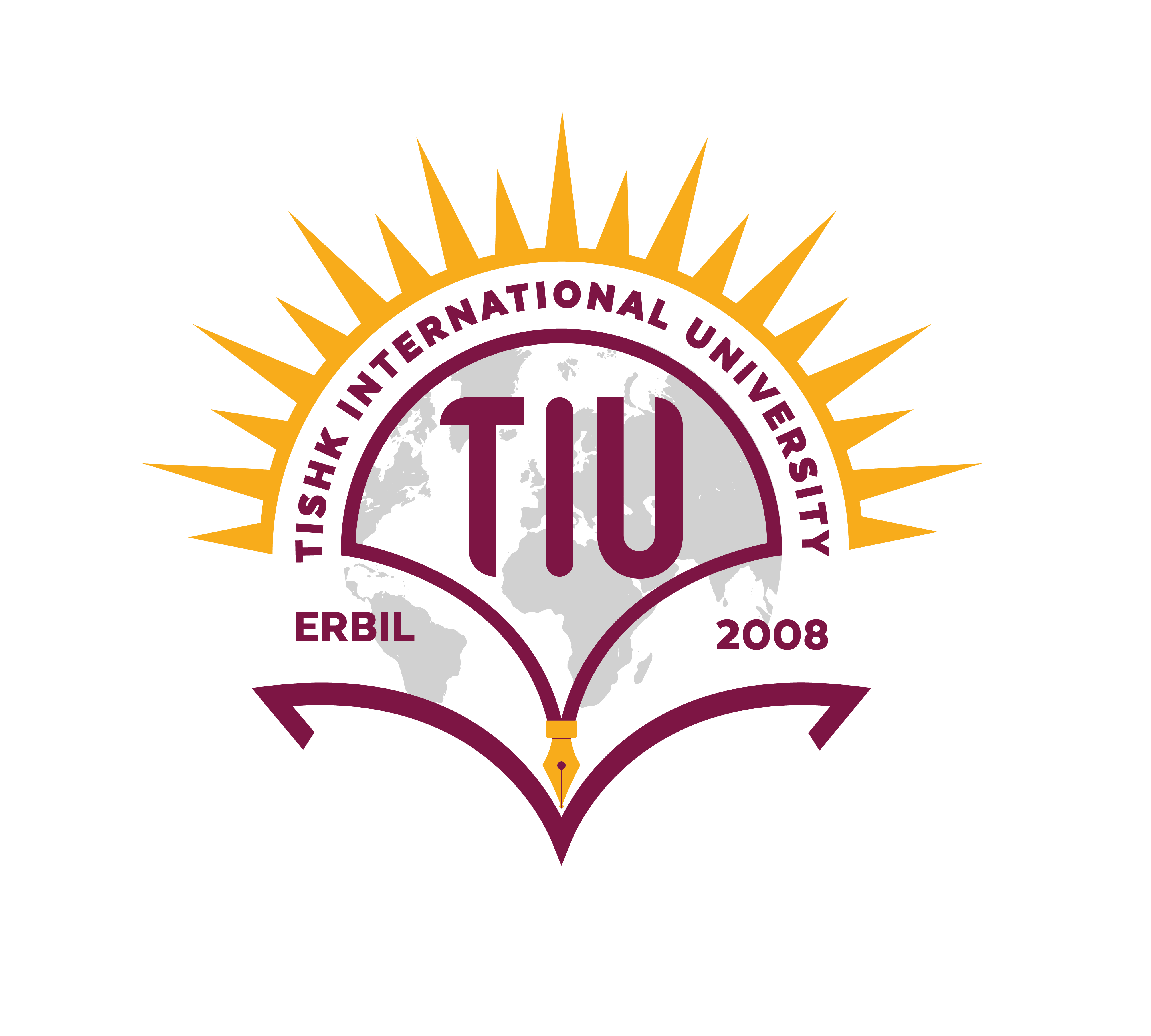 Systems of Equations
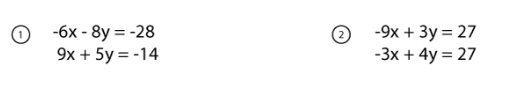 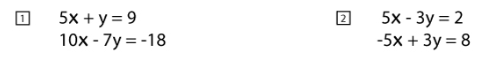 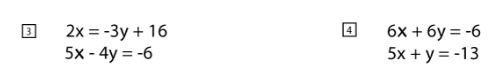 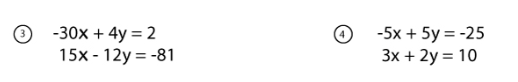 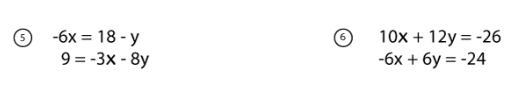 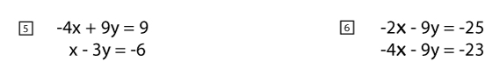 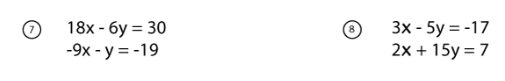 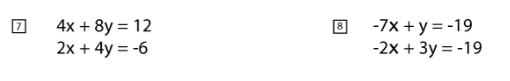 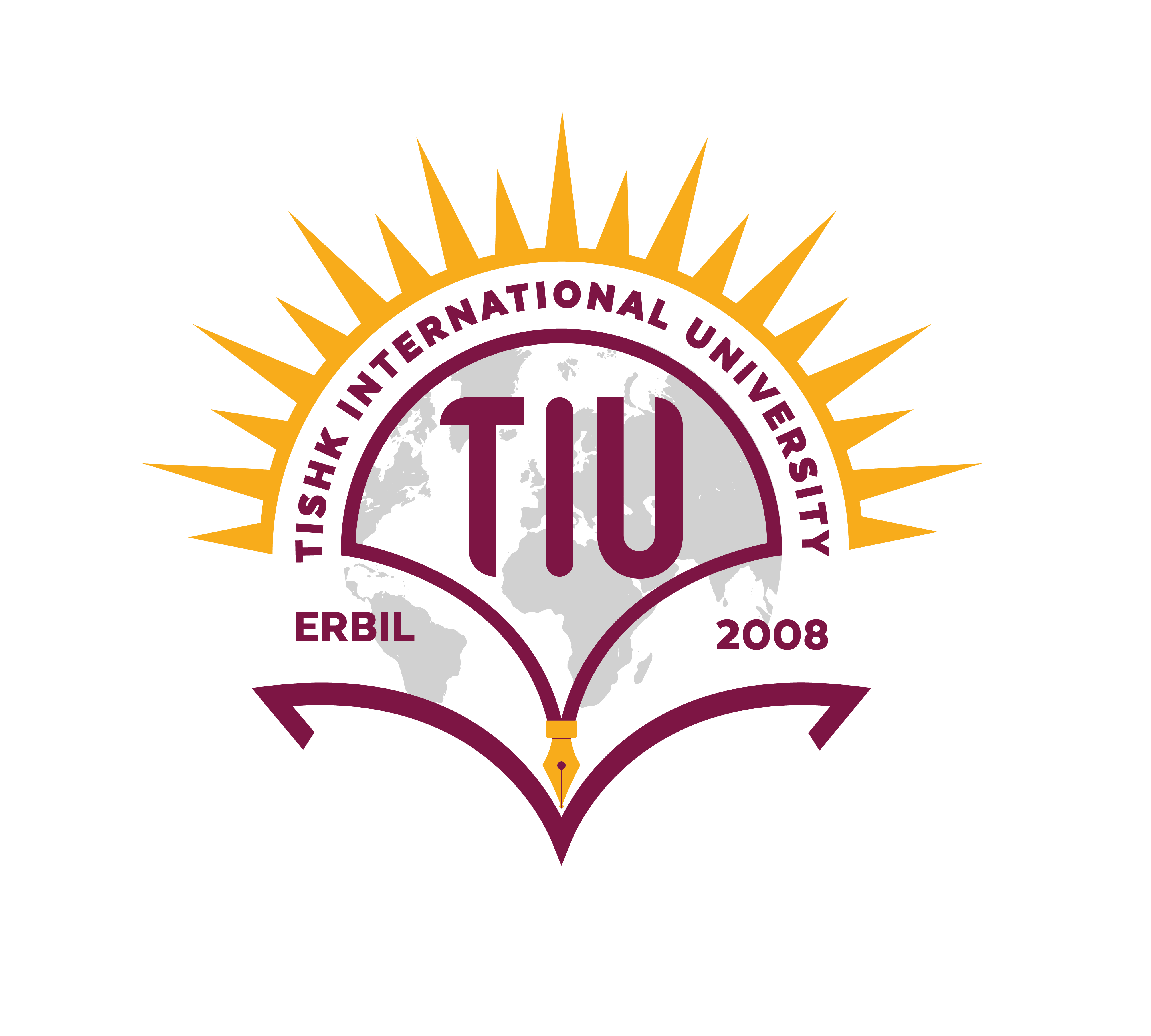 Solve and show a solution set for each problem.
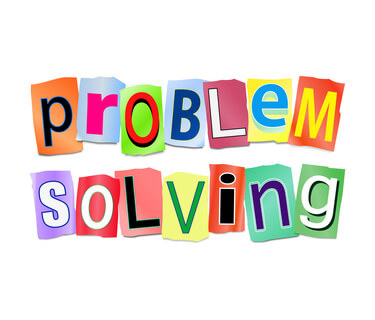 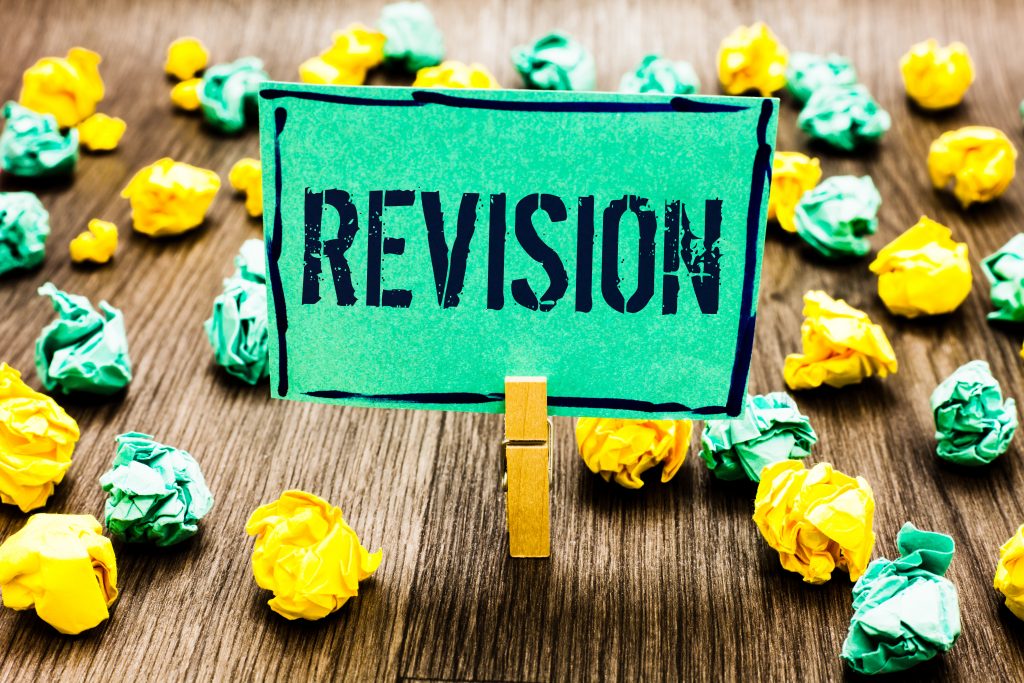